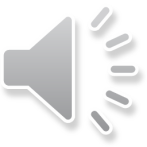 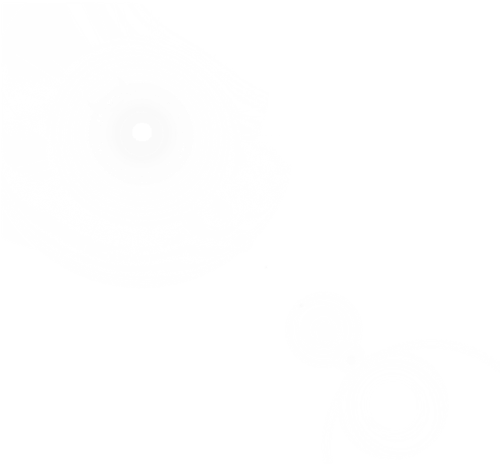 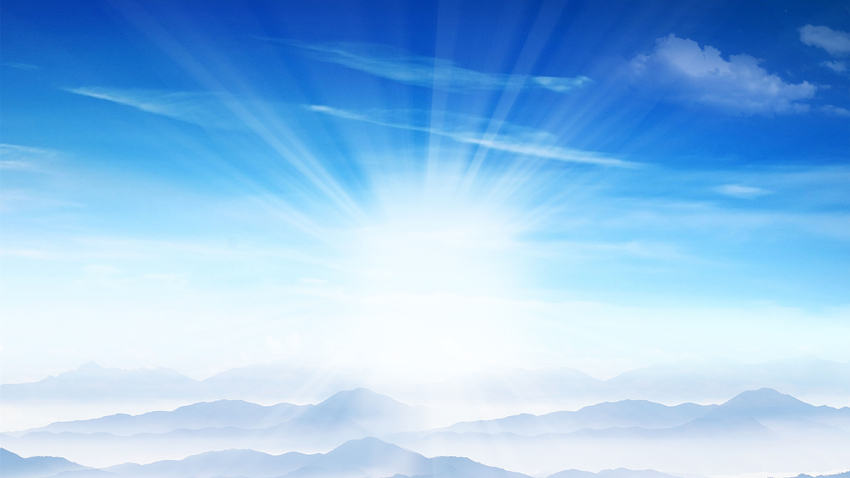 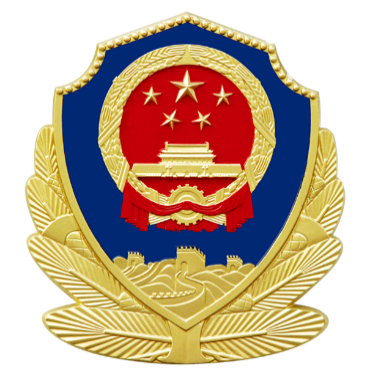 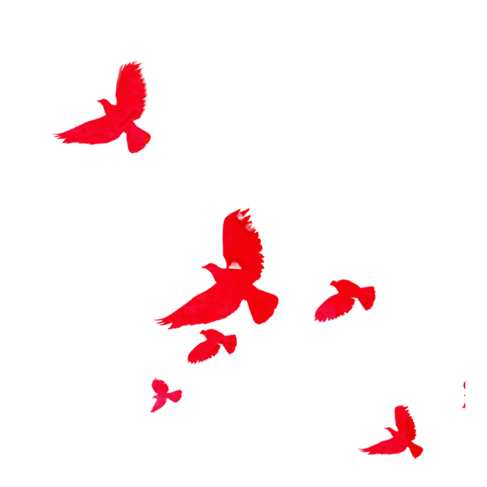 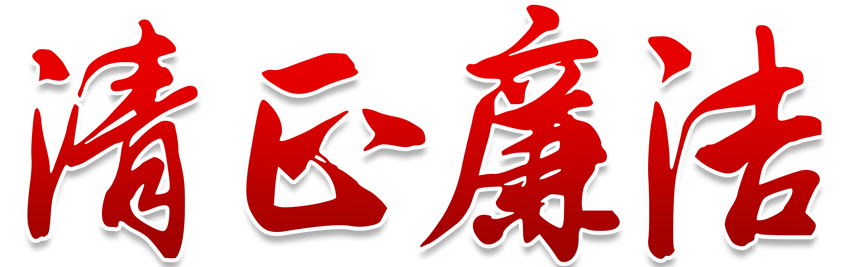 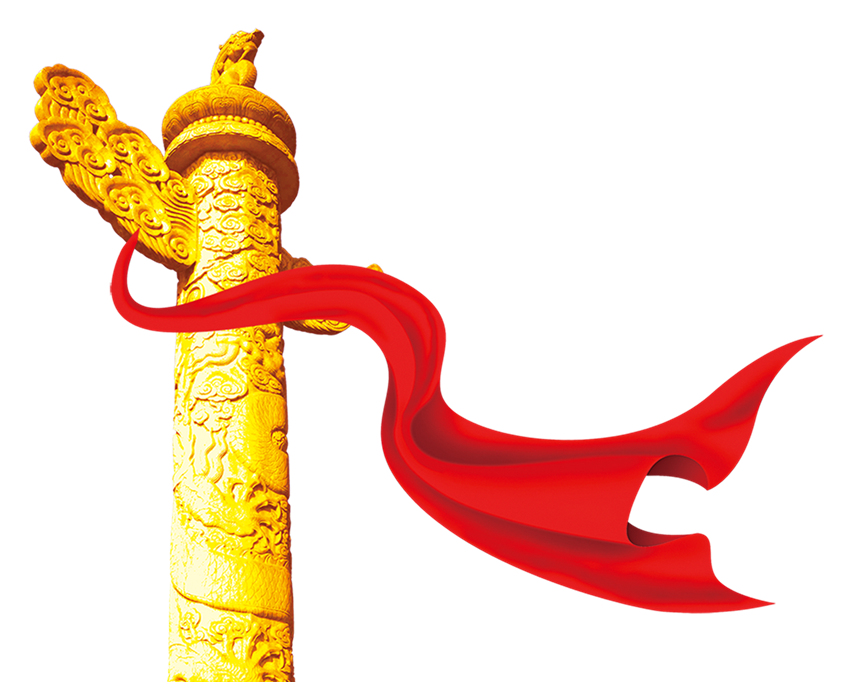 立警为公    执法为民     依法治国     指正为民
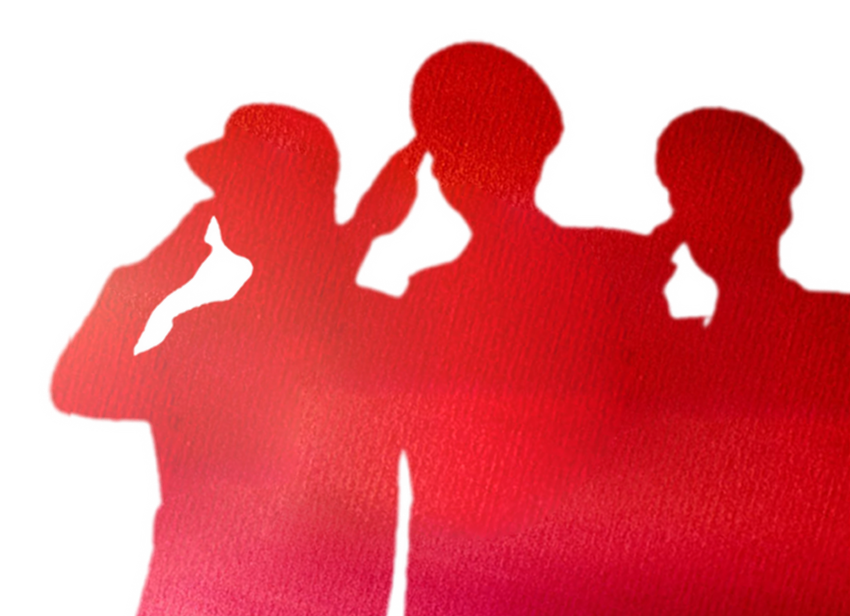 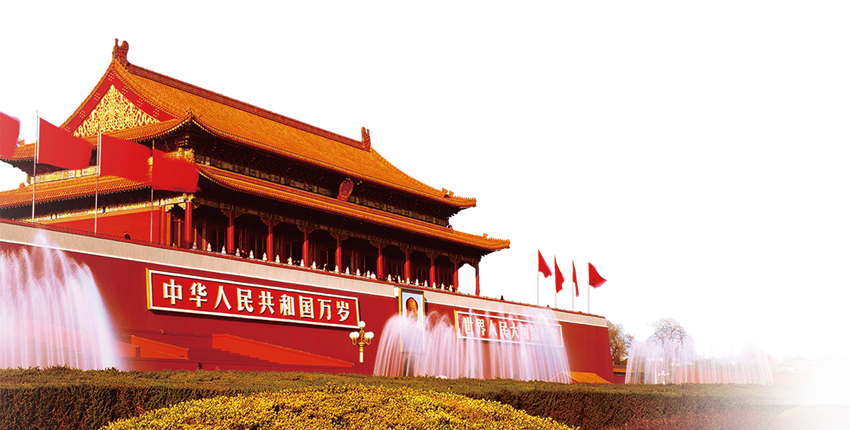 汇报人：PPT汇   时间：XX年XX月
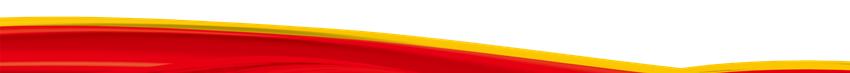 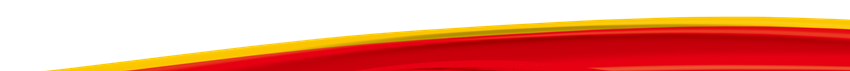 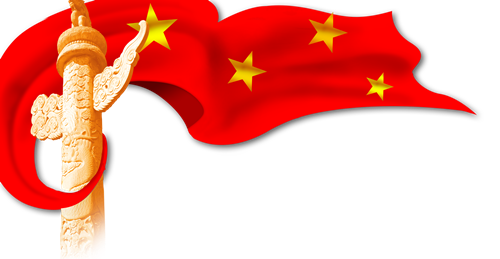 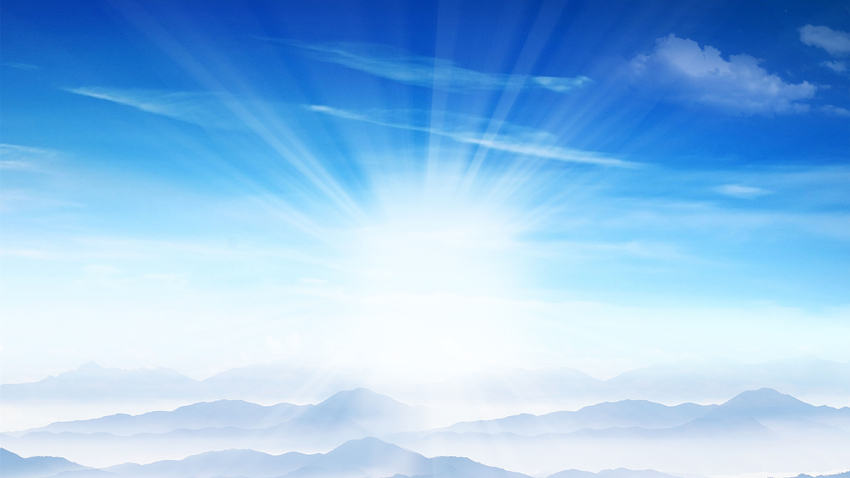 目  录
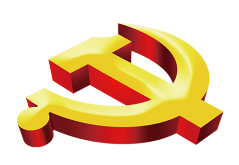 01 . 请在这里输入您的章节标题
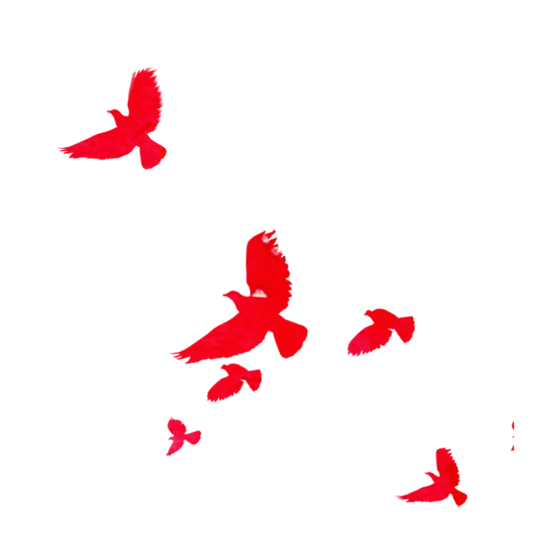 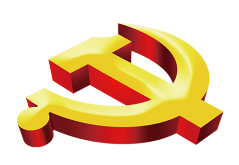 02 . 请在这里输入您的章节标题
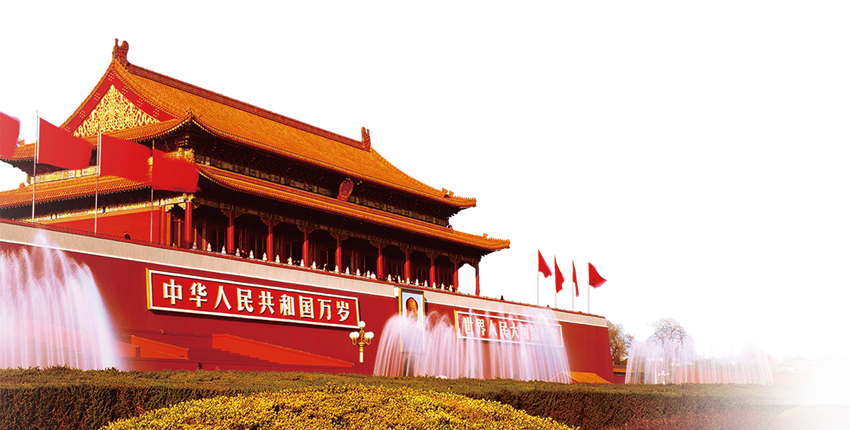 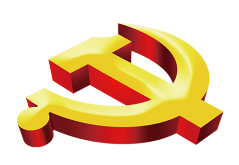 03 . 请在这里输入您的章节标题
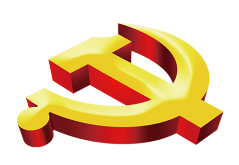 04 . 请在这里输入您的章节标题
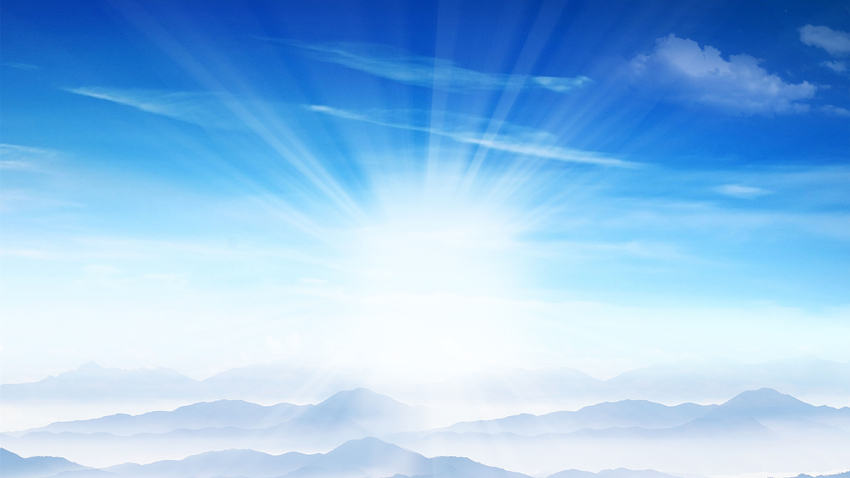 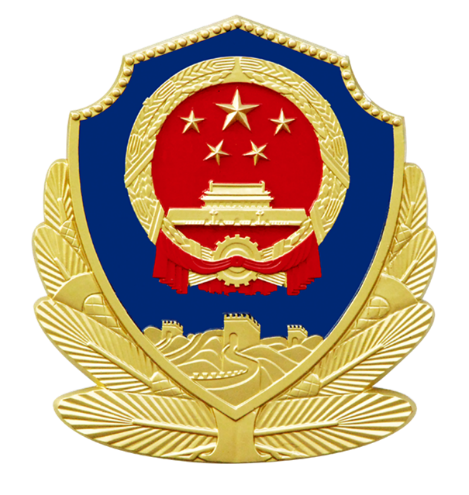 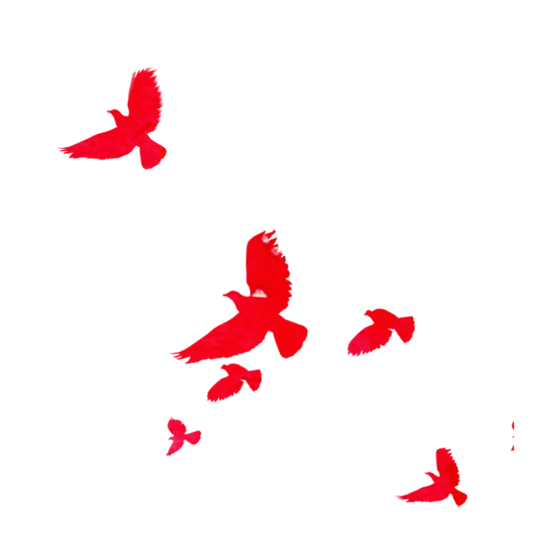 第一章标题
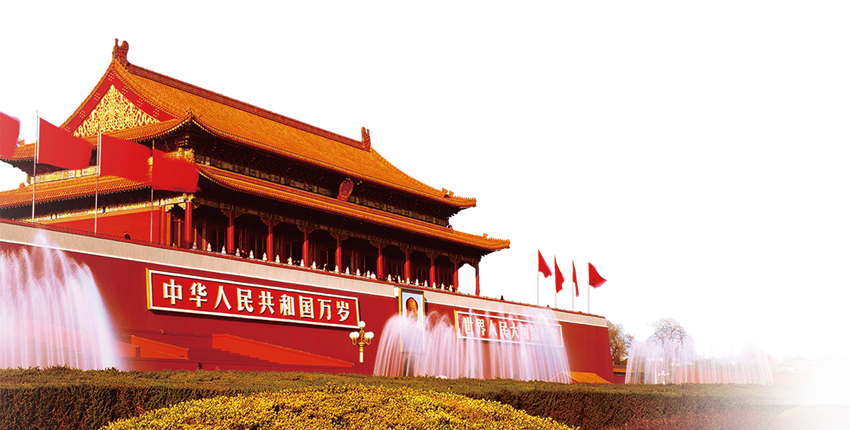 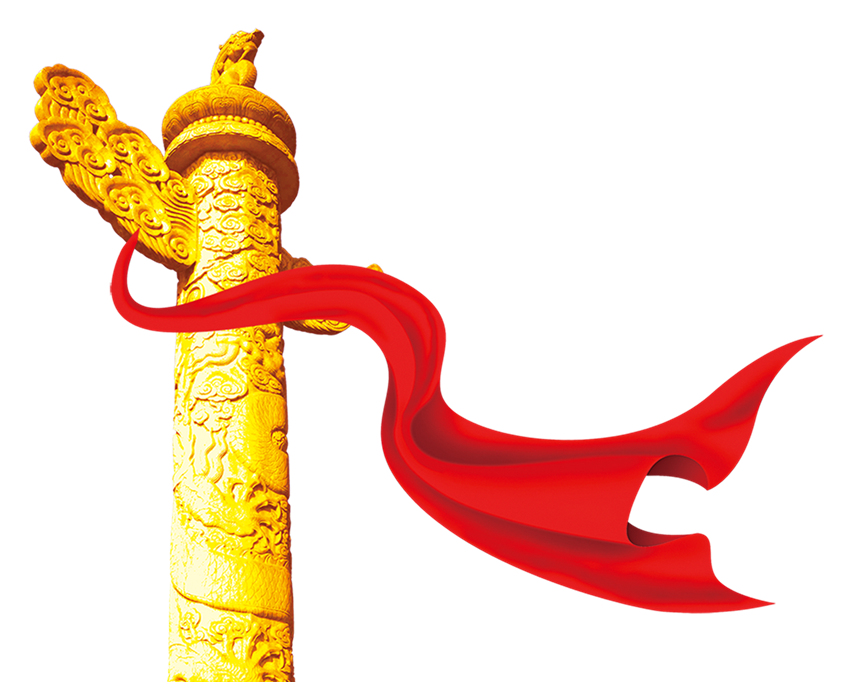 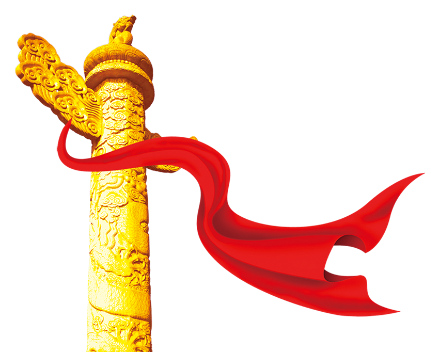 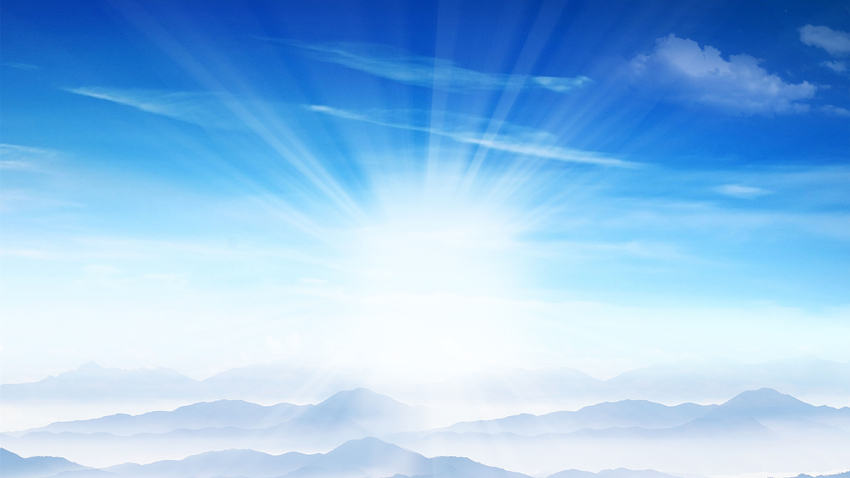 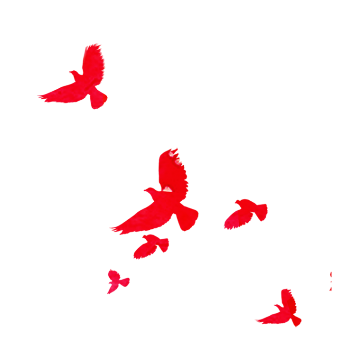 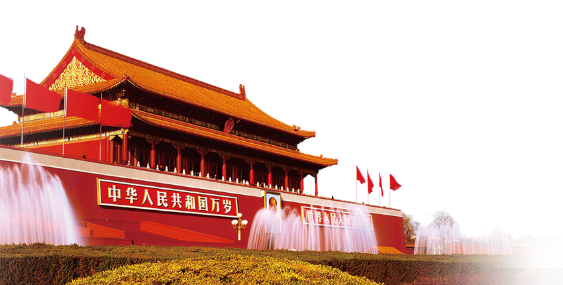 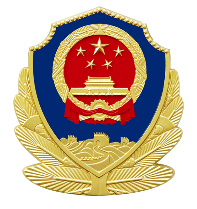 请在这里输入标题
输入小标题
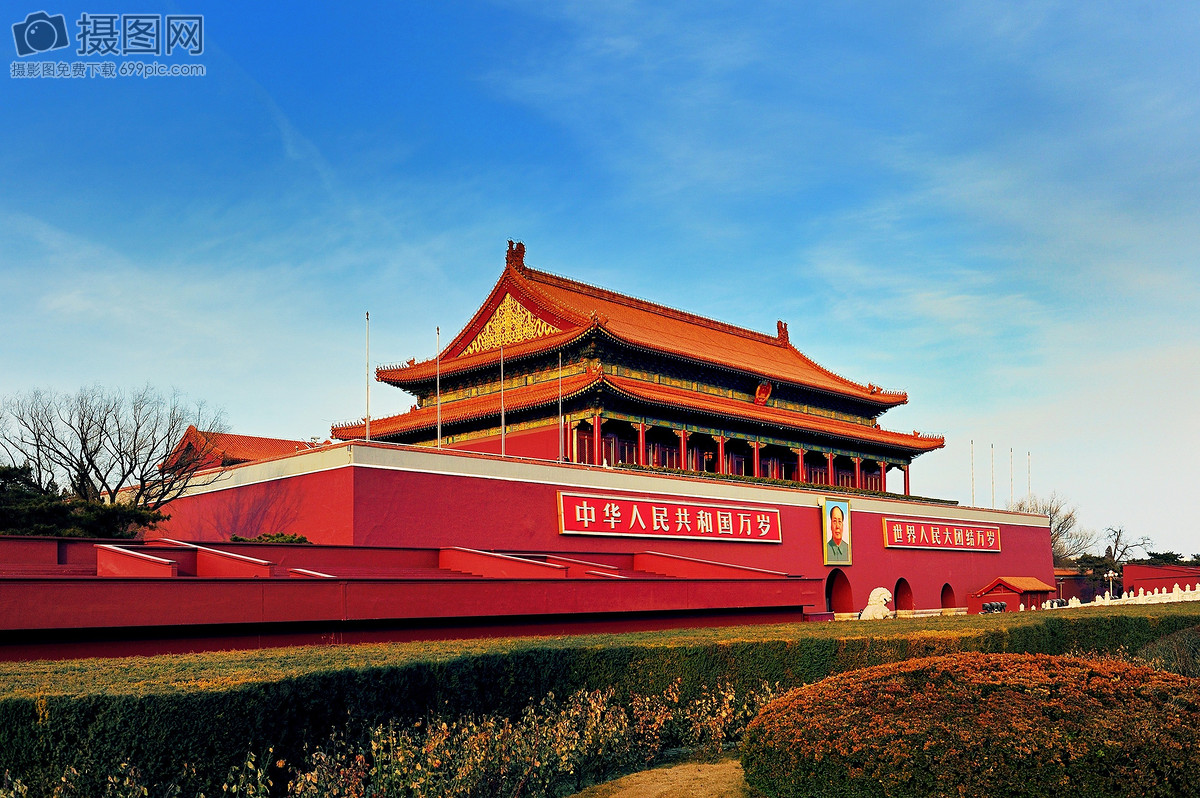 点击输入简要文字内容，文字内容需概括精炼，不用多余的文字修饰，言简意赅的说明分项内容。点击输入简要文字内容，文字内容需概括精炼，不用多余的文字修饰，言简意赅的说明分项内容。
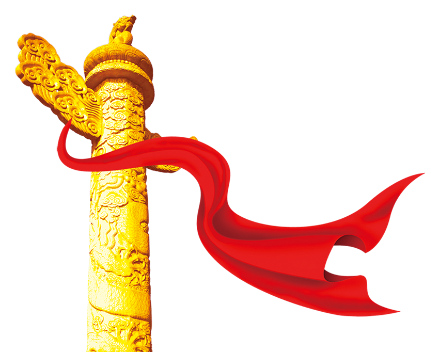 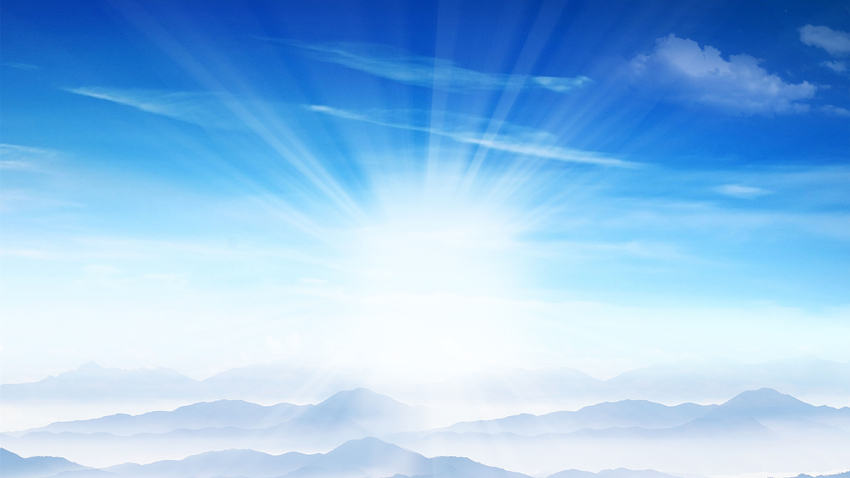 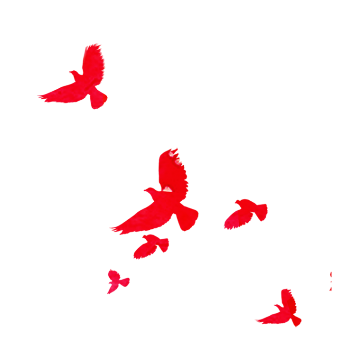 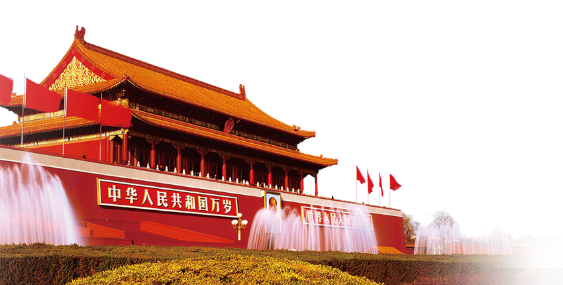 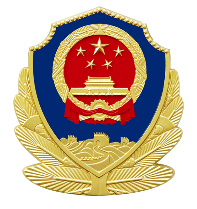 请在这里输入标题
01
02
03
04
输入标题
输入标题
输入标题
输入标题
请在这里输入您的主要叙述内容
请在这里输入您的主要叙述内容
请在这里输入您的主要叙述内容
请在这里输入您的主要叙述内容
请在这里输入您的主要叙述内容
请在这里输入您的主要叙述内容
请在这里输入您的主要叙述内容
请在这里输入您的主要叙述内容
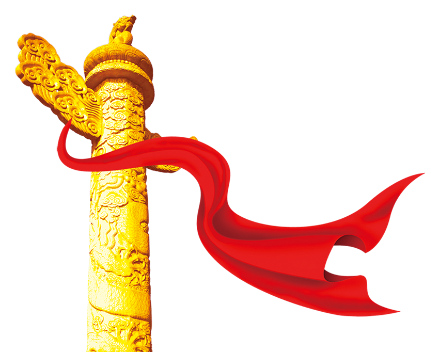 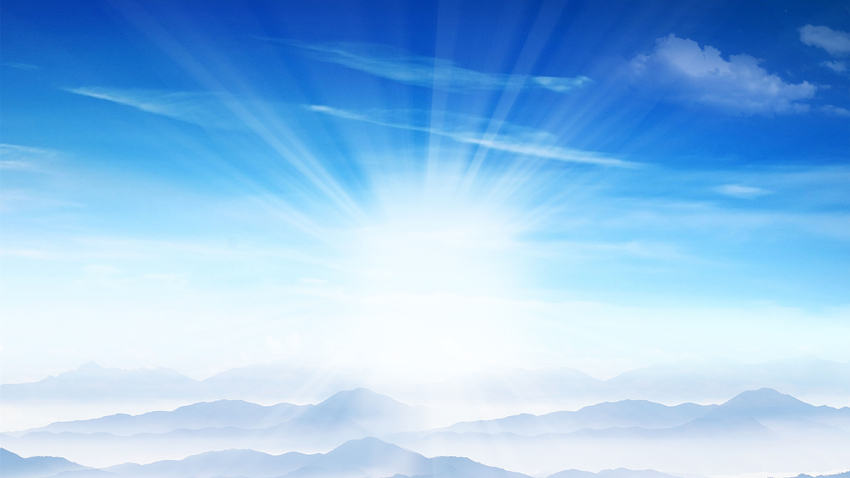 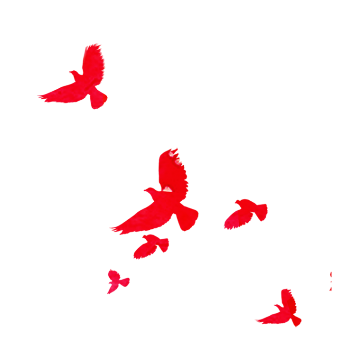 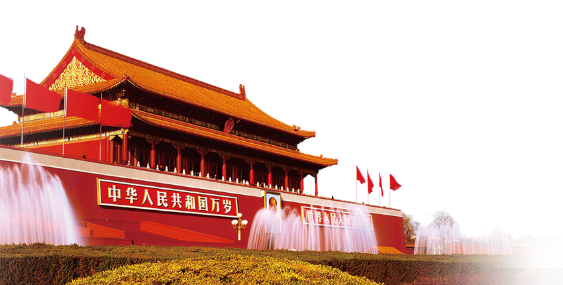 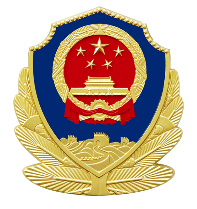 请在这里输入标题
请在这里输入您的主要叙述内容
请在这里输入您的主要叙述内容
输入标题
请在这里输入您的主要叙述内容
请在这里输入您的主要叙述内容
输入标题
请在这里输入您的主要叙述内容
请在这里输入您的主要叙述内容
输入标题
请在这里输入您的主要叙述内容
请在这里输入您的主要叙述内容
输入标题
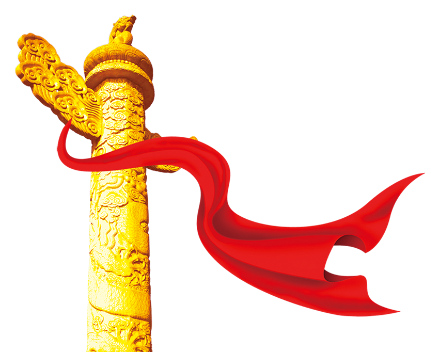 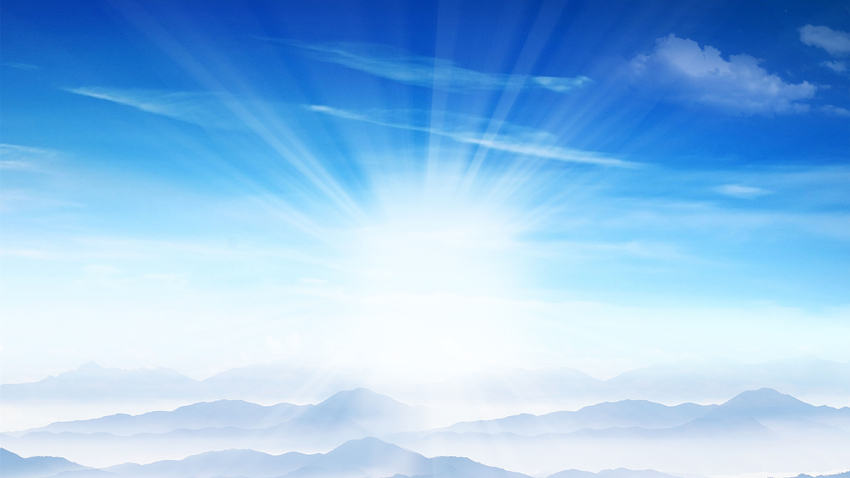 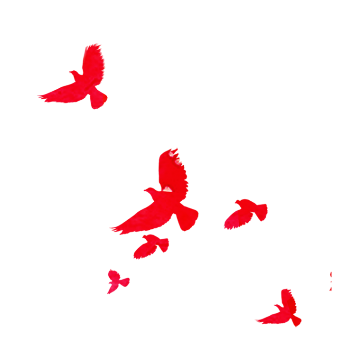 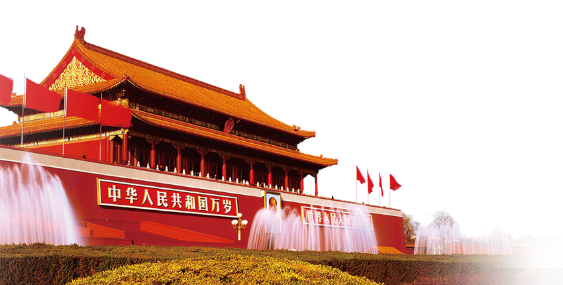 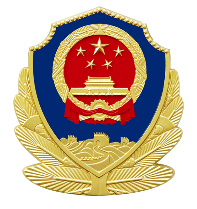 请在这里输入标题
这里输入您要叙述的主要内容
1
2
3
4
5
请在这里输入您的主要叙述内容
请在这里输入您的主要叙述内容
请在这里输入您的主要叙述内容
请在这里输入您的主要叙述内容
请在这里输入您的主要叙述内容
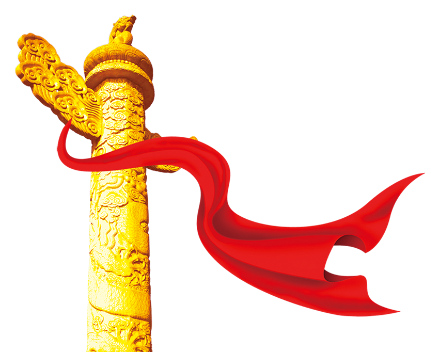 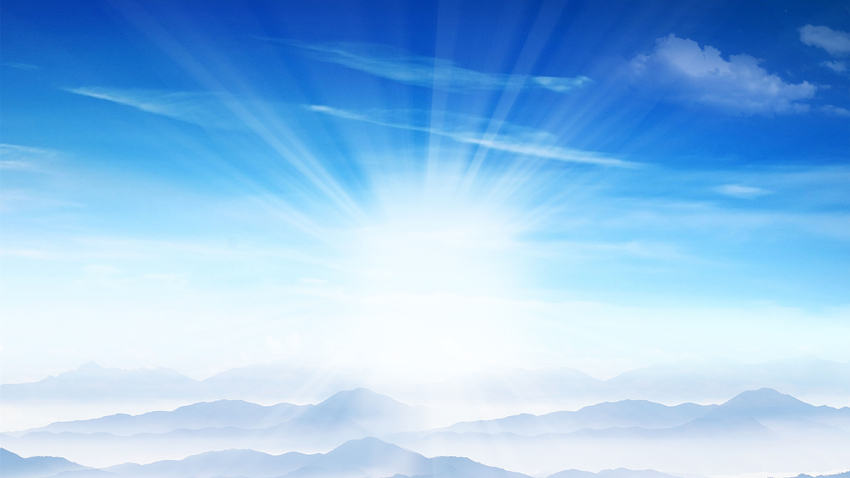 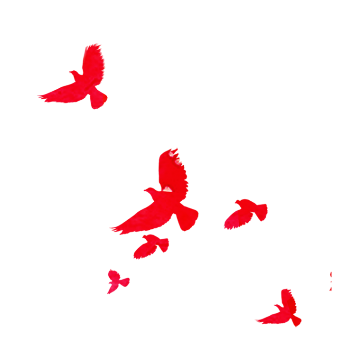 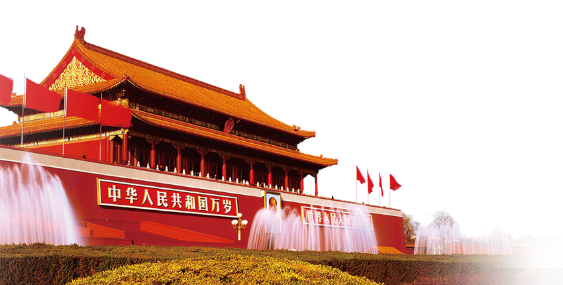 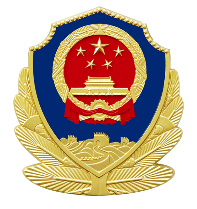 请在这里输入标题
这里填写目录二级标题
这里填写目录内容说明，设计的发展存在着一个时代价值观的问题。
01
这里填写目录二级标题
这里填写目录内容说明，设计的发展存在着一个时代价值观的问题。
02
这里填写目录二级标题
这里填写目录内容说明，设计的发展存在着一个时代价值观的问题。
03
这里填写目录二级标题
这里填写目录内容说明，设计的发展存在着一个时代价值观的问题。
04
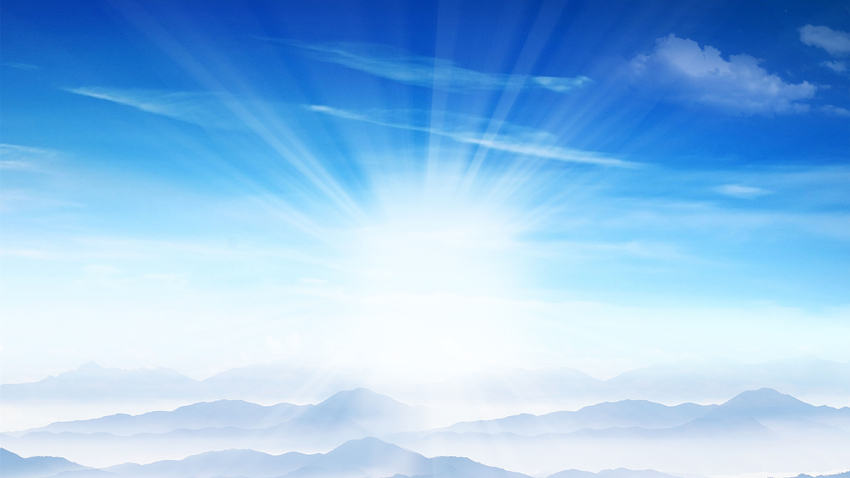 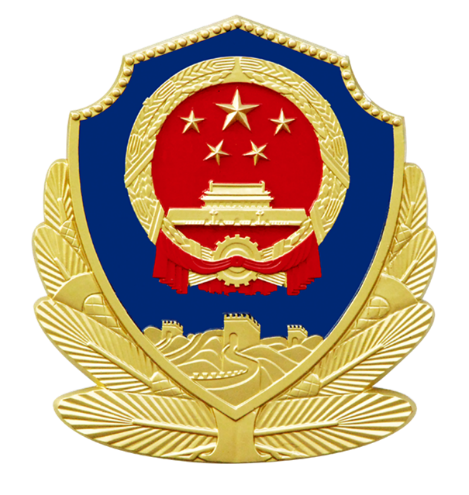 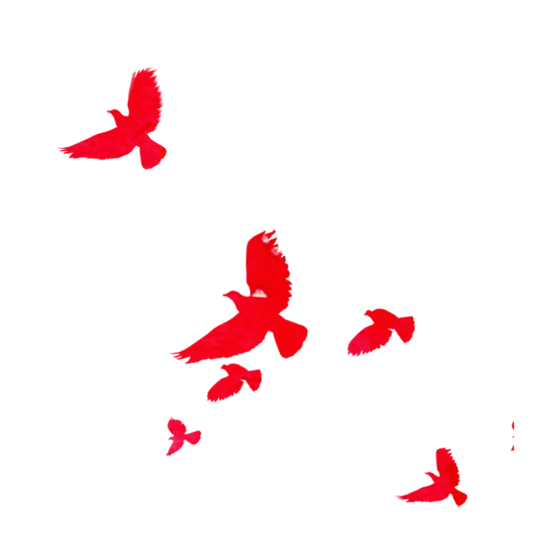 第二章标题
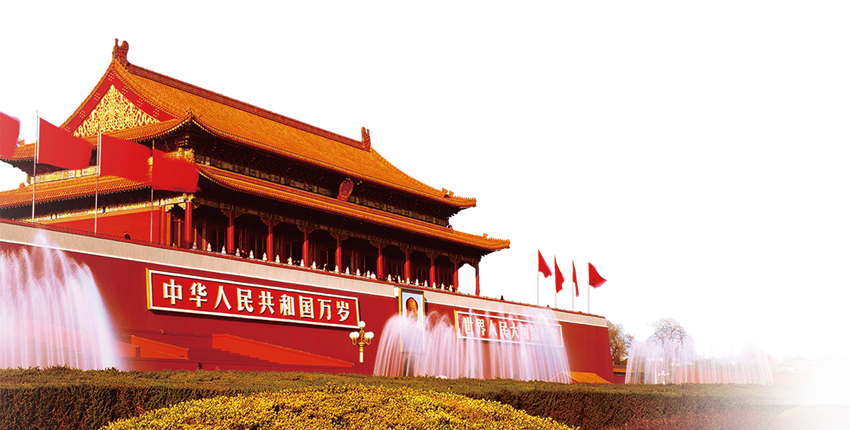 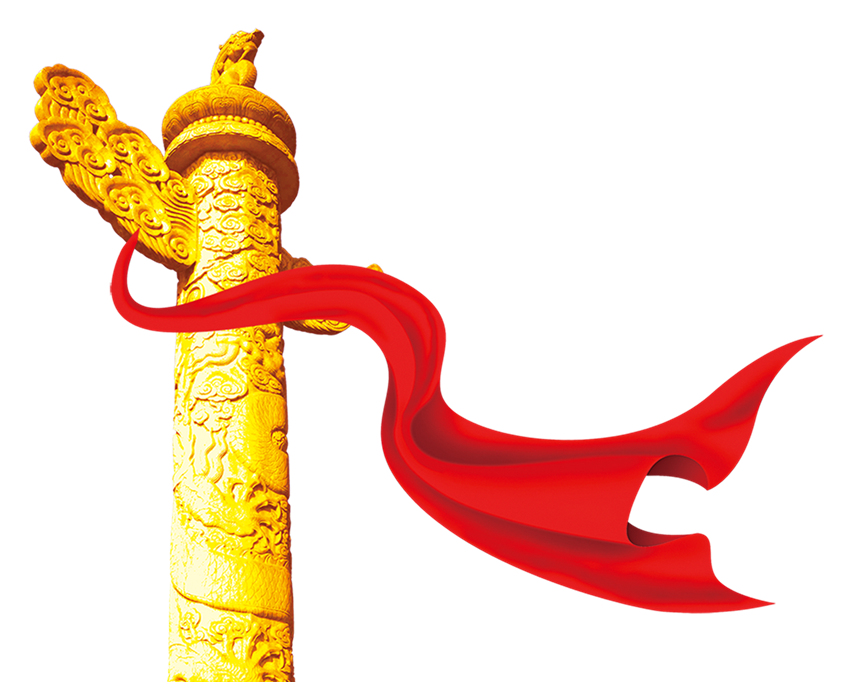 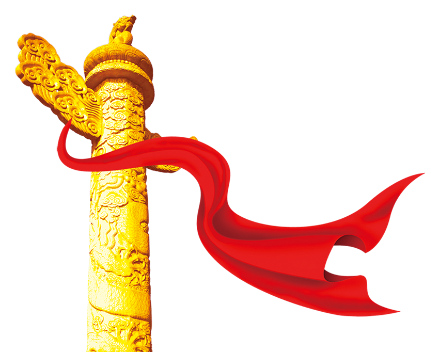 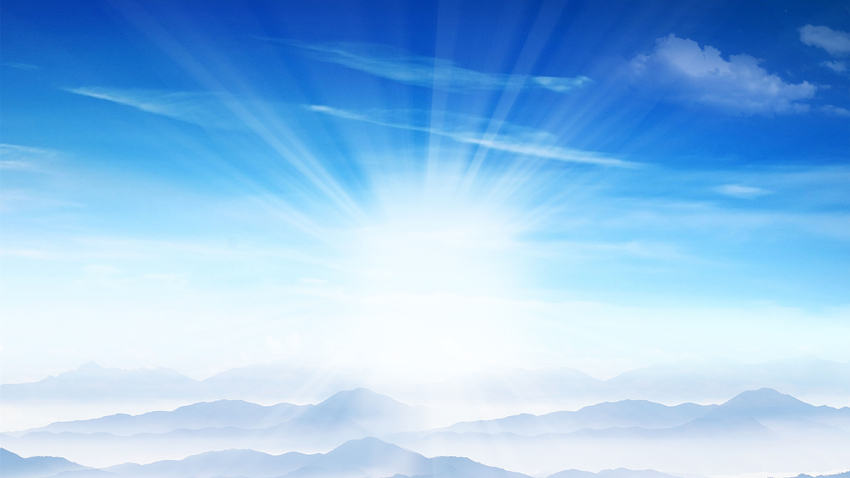 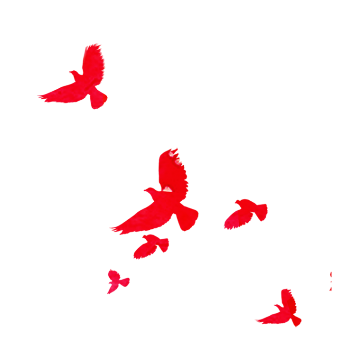 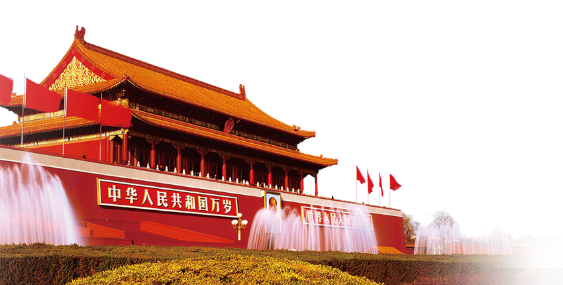 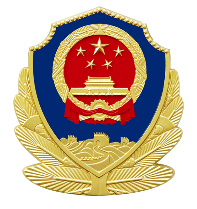 请在这里输入标题
单击此处输入标题
请在这里输入您的主要叙述内容
请在这里输入您的主要叙述内容
单击此处输入标题
请在这里输入您的主要叙述内容
请在这里输入您的主要叙述内容
单击此处输入标题
请在这里输入您的主要叙述内容
请在这里输入您的主要叙述内容
单击此处输入标题
请在这里输入您的主要叙述内容
请在这里输入您的主要叙述内容
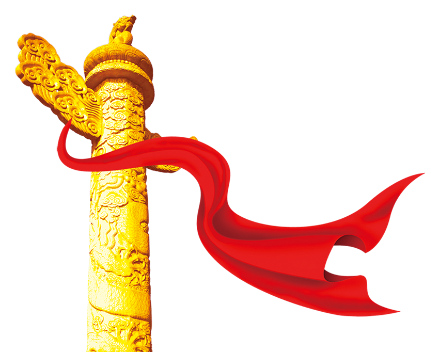 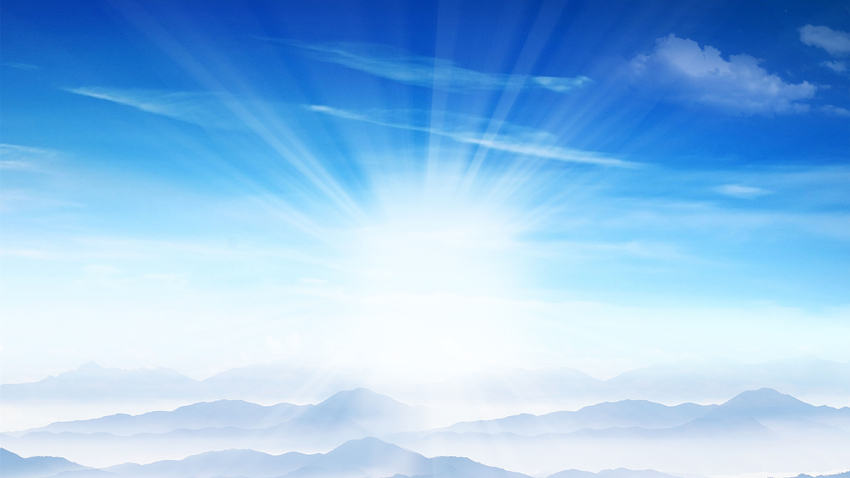 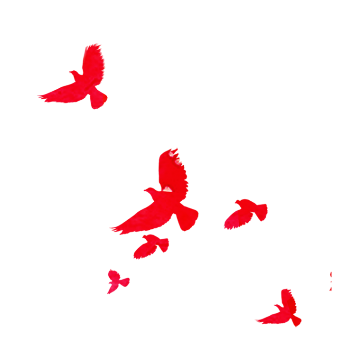 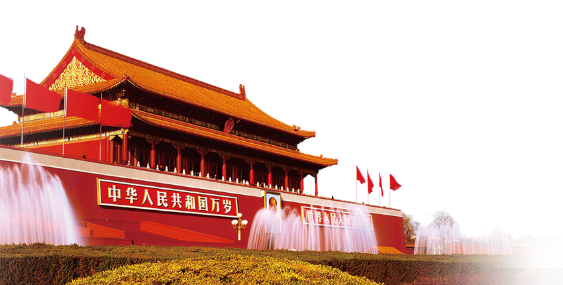 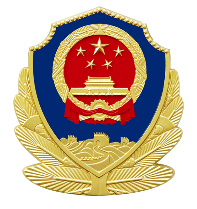 请在这里输入标题
单击此处输入标题
请在这里输入您的主要叙述内容
请在这里输入您的主要叙述内容
单击此处输入标题
请在这里输入您的主要叙述内容
请在这里输入您的主要叙述内容
1
2
3
4
单击此处输入标题
请在这里输入您的主要叙述内容
请在这里输入您的主要叙述内容
单击此处输入标题
请在这里输入您的主要叙述内容
请在这里输入您的主要叙述内容
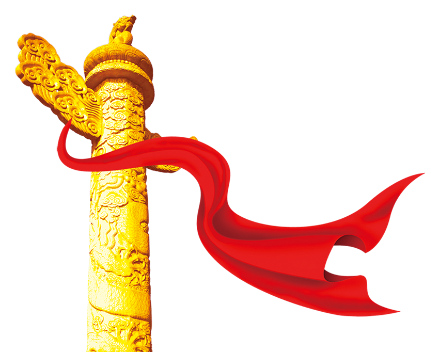 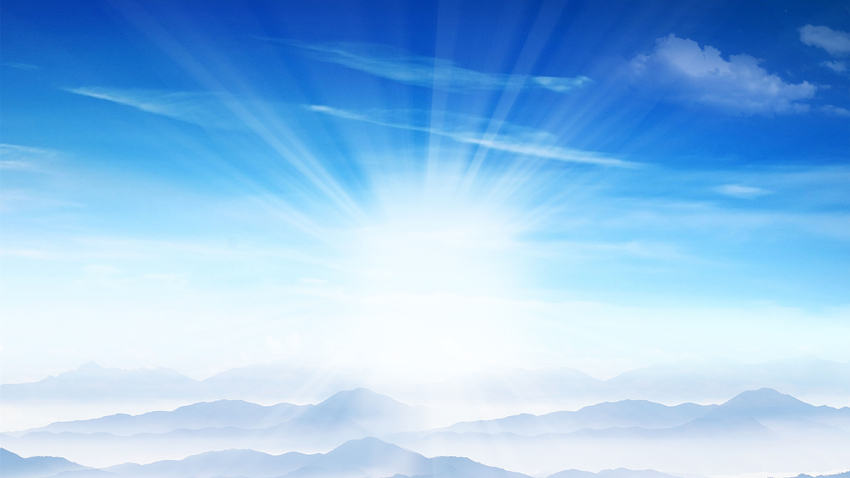 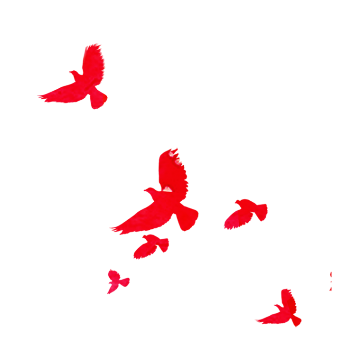 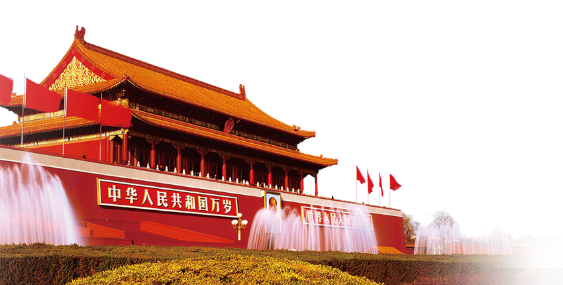 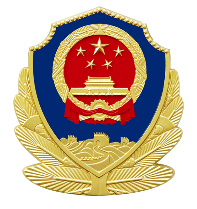 请在这里输入标题
点击输入简要文字内容，文字内容需概括精炼，不用多余的文字修饰，言简意赅的说明分项内容。点击输入简要文字内容，文字内容需概括精炼，言简意赅的说明分项内容……
6
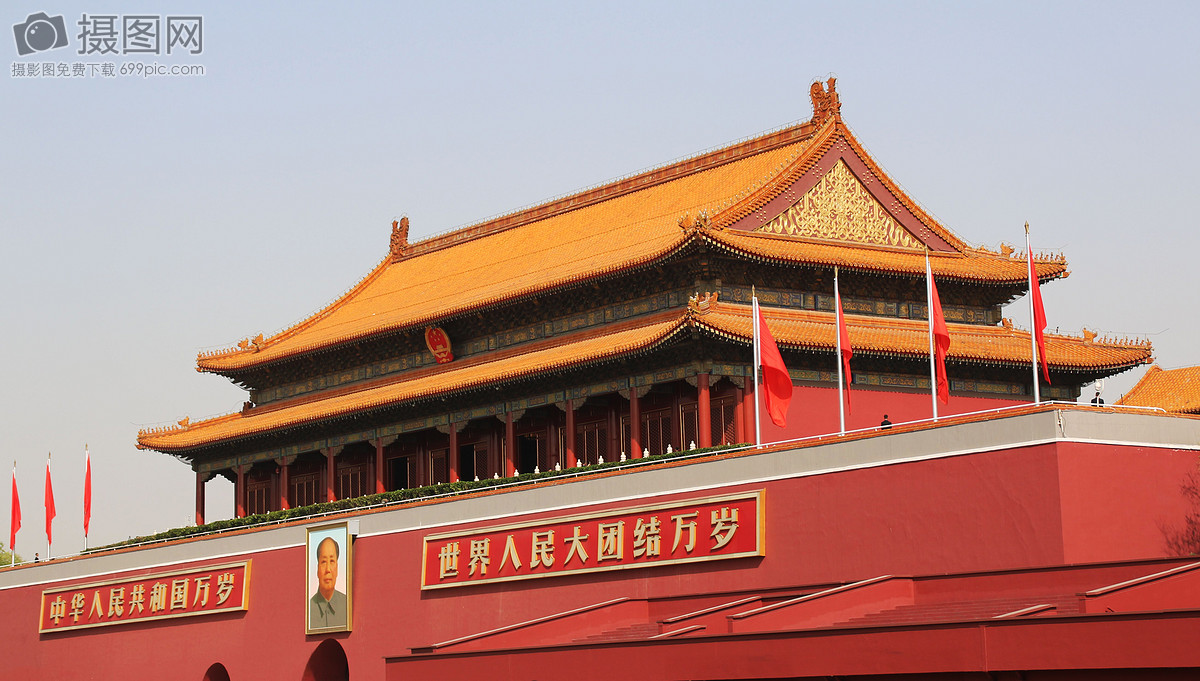 点击输入简要文字内容，文字内容需概括精炼，不用多余的文字修饰，言简意赅的说明分项内容。点击输入简要文字内容，文字内容需概括精炼，言简意赅的说明分项内容……
7
点击输入简要文字内容，文字内容需概括精炼，不用多余的文字修饰，言简意赅的说明分项内容。点击输入简要文字内容，文字内容需概括精炼，言简意赅的说明分项内容……
8
点击输入简要文字内容，文字内容需概括精炼，不用多余的文字修饰，言简意赅的说明分项内容。点击输入简要文字内容，文字内容需概括精炼，言简意赅的说明分项内容……
9
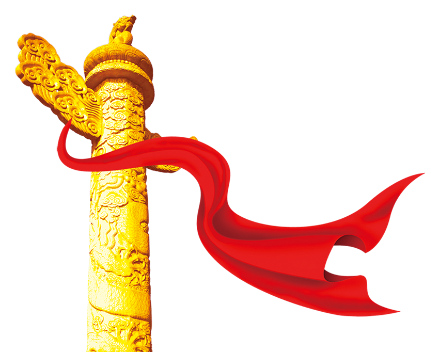 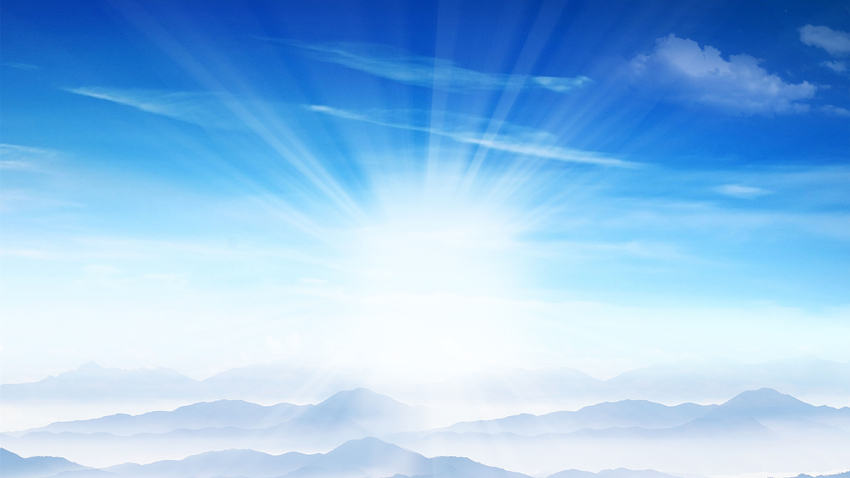 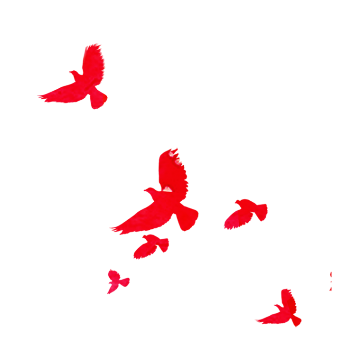 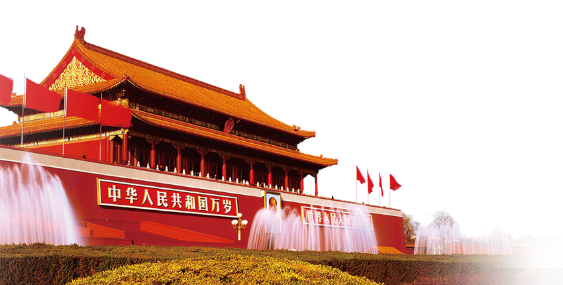 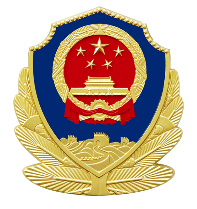 请在这里输入标题
请在这里输入您的主要叙述内容
请在这里输入您的主要叙述内容
01
请在这里输入您的主要叙述内容
请在这里输入您的主要叙述内容
02
请在这里输入您的主要叙述内容
请在这里输入您的主要叙述内容
03
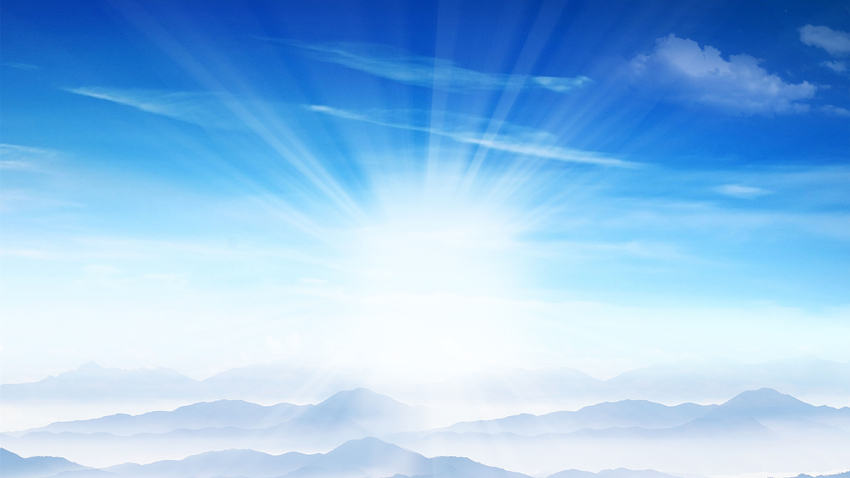 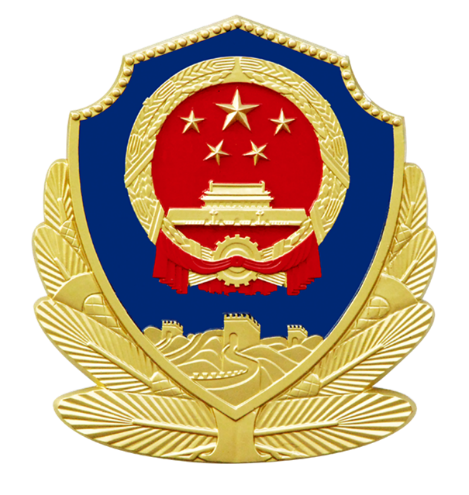 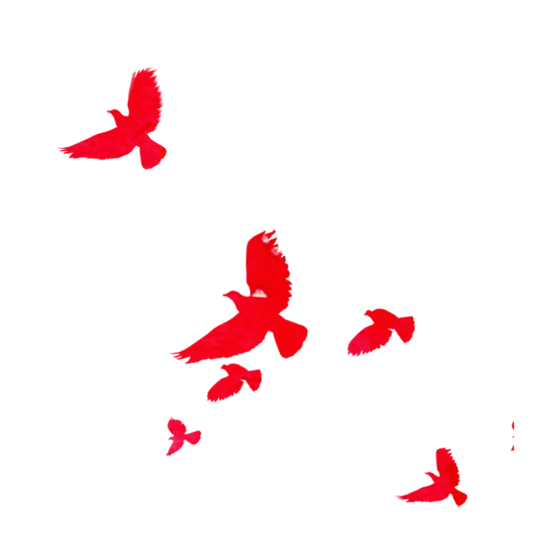 第三章标题
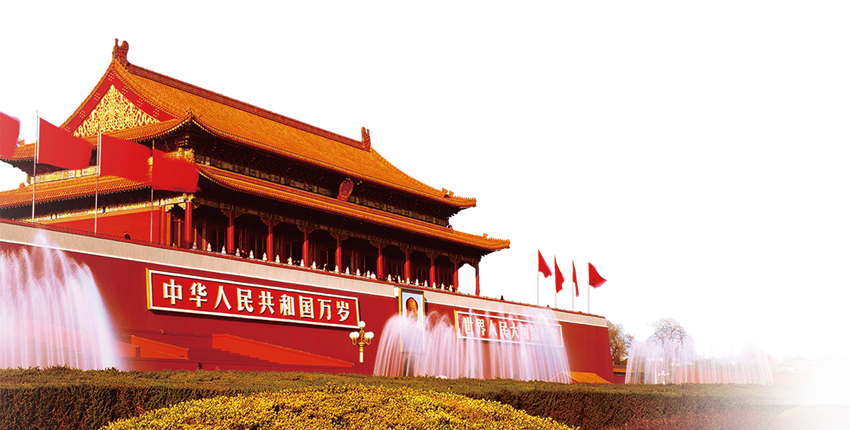 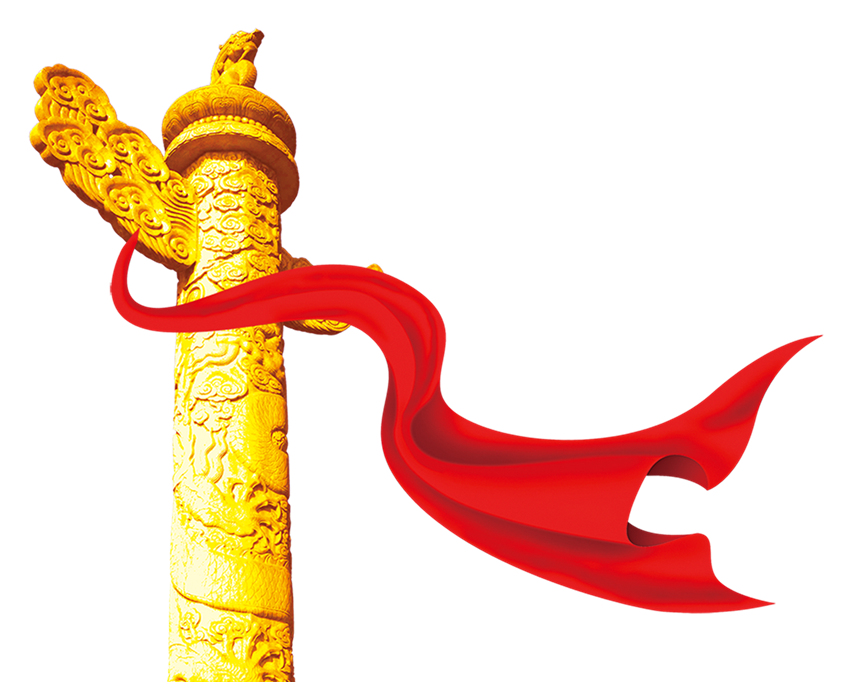 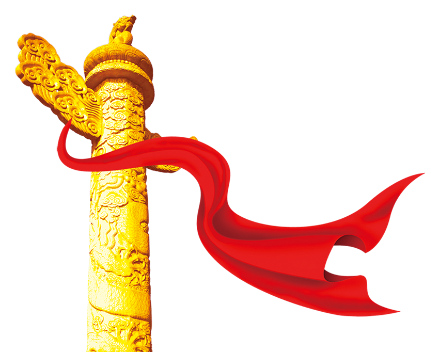 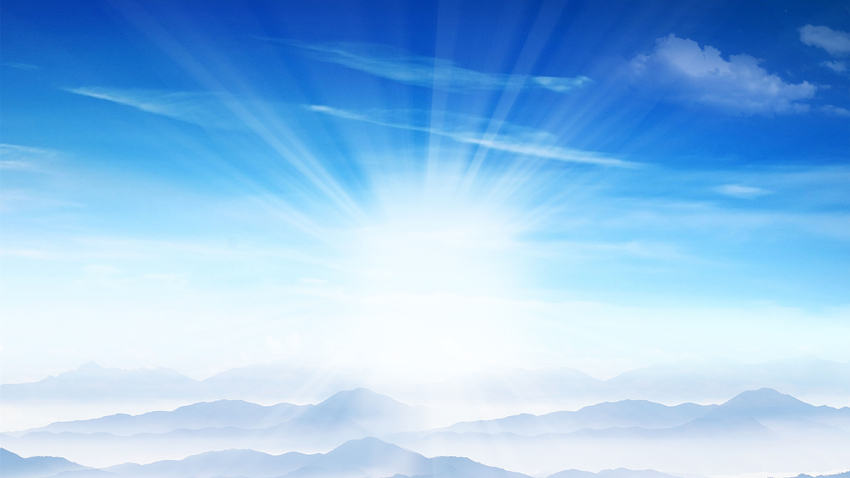 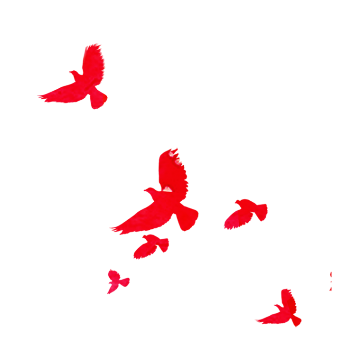 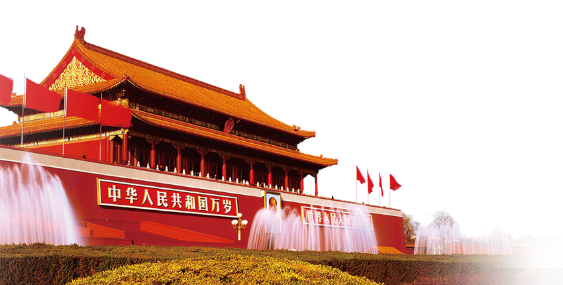 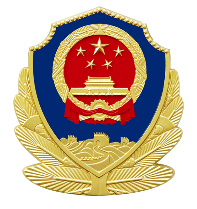 请在这里输入标题
单击此处输入标题
请在这里输入您的主要叙述内容
请在这里输入您的主要叙述内容
单击此处输入标题
请在这里输入您的主要叙述内容
请在这里输入您的主要叙述内容
单击此处输入标题
请在这里输入您的主要叙述内容
请在这里输入您的主要叙述内容
单击此处输入标题
请在这里输入您的主要叙述内容
请在这里输入您的主要叙述内容
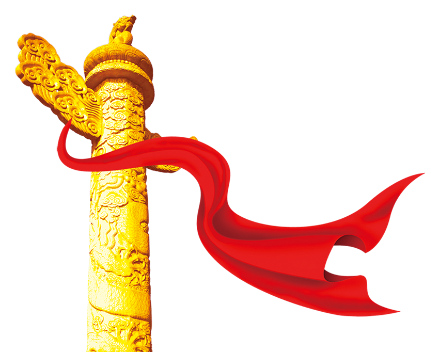 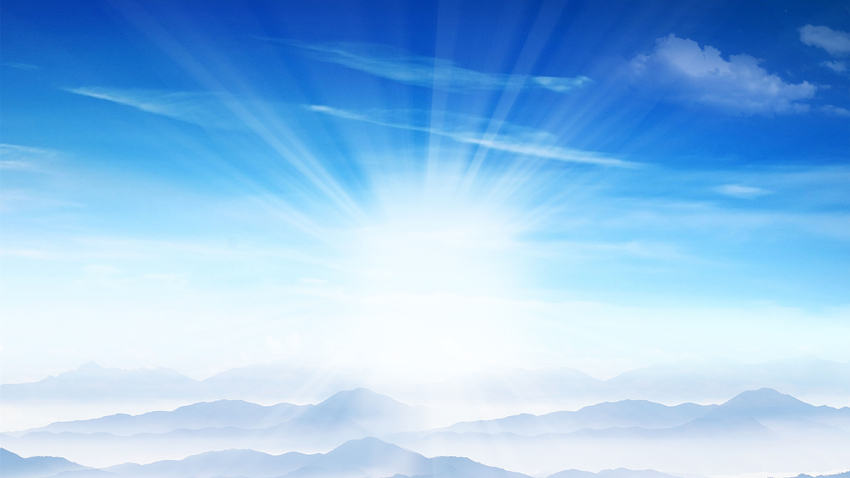 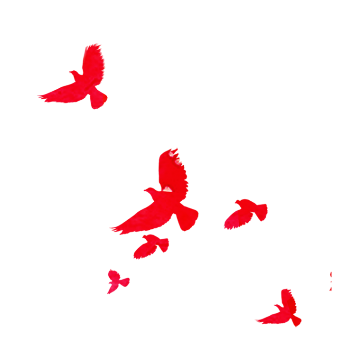 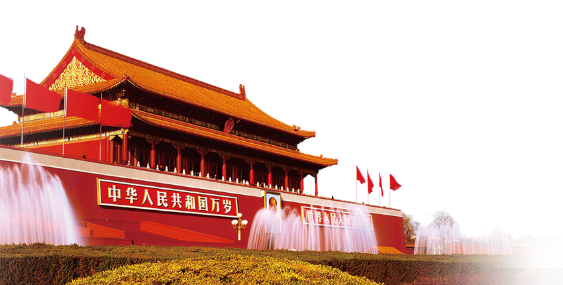 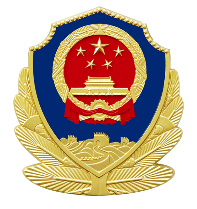 请在这里输入标题
标题
标题
标题
输入主要内容
输入主要内容
输入主要内容
请添加您要录入的模板内容，请添加您要录入的模板内容
请添加您要录入的模板内容，请添加您要录入的模板内容
请添加您要录入的模板内容，请添加您要录入的模板内容
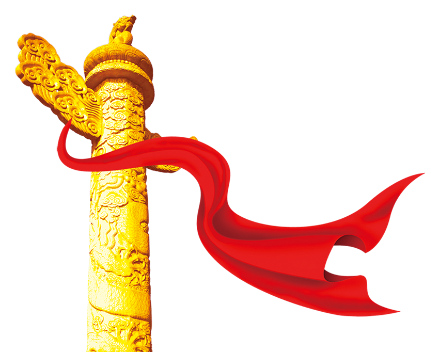 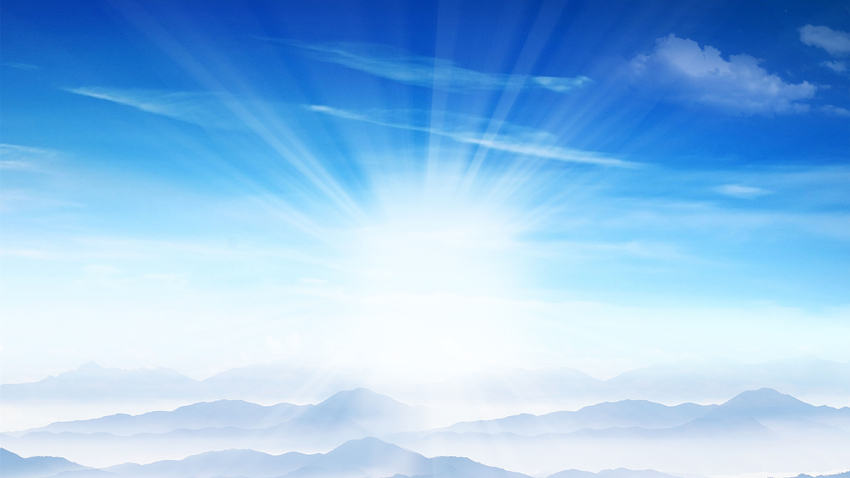 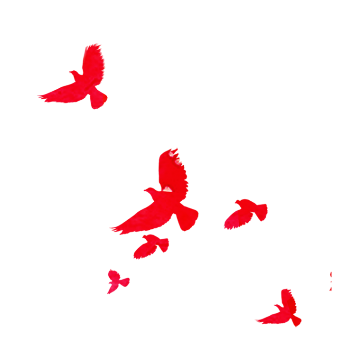 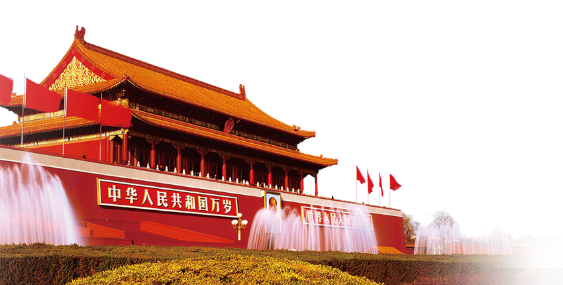 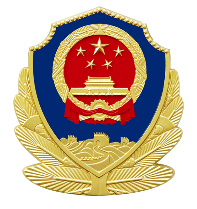 请在这里输入标题
输入您的主要内容
这里输入简单的文字概述这里输入简单字概述这里输入简单简单的文字概述，这里输入简单的文字概述这里输入简单字概述这里输入简单简单的文字概述，这里输入简单的文字概述这里输入简单字概述这里输入简单简单的文字概述，这里输入简单的文字概述这里输入简单字概述这里输入简单简单的文字概述；
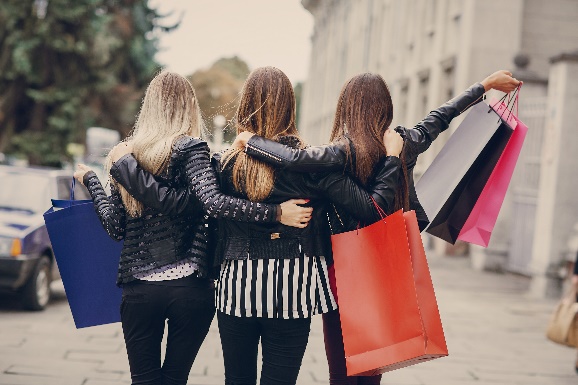 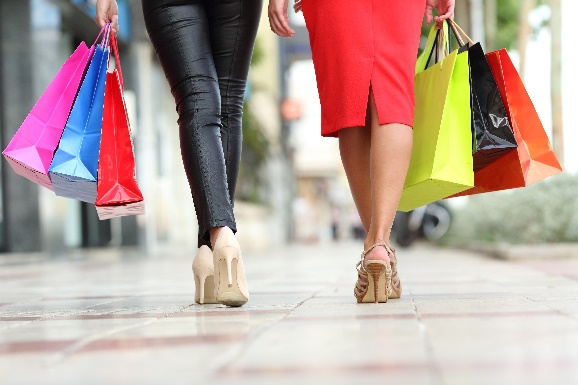 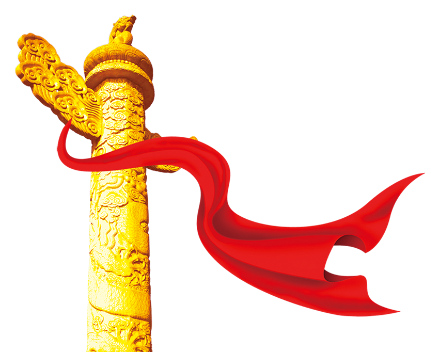 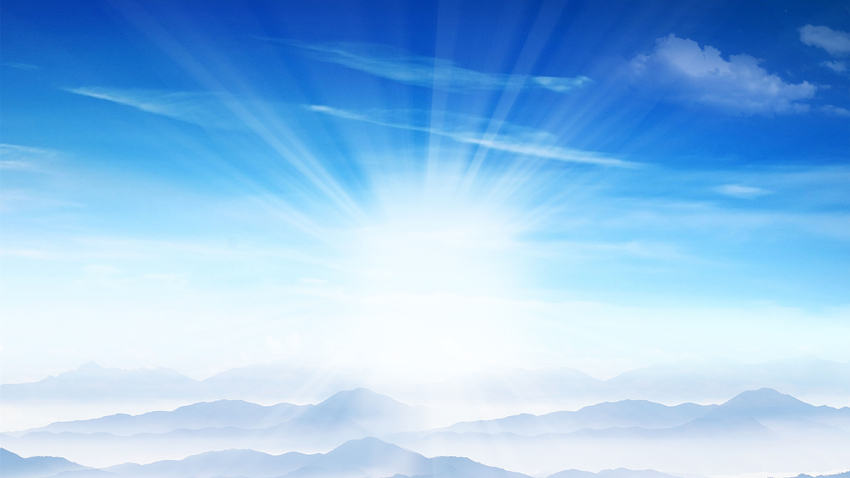 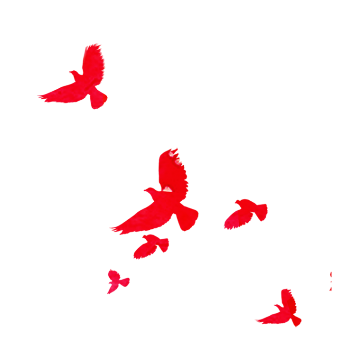 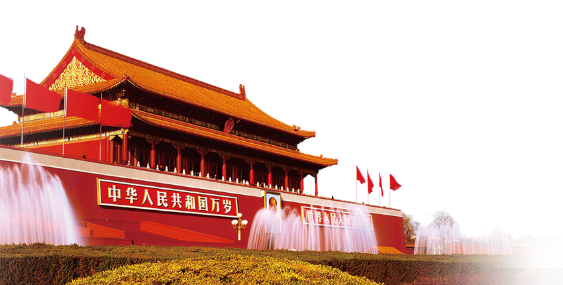 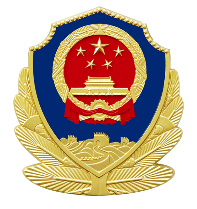 请在这里输入标题
点击此处添加标题
点击此处添加标题
点击输入简要文字内容，文字内容需概括精炼，不用多余的文字修饰，言简意赅的说明分项内容。点击输入简要文字内容，文字内容需概括精炼，言简意赅的说明分项内容……
点击此处添加标题
点击输入简要文字内容，文字内容需概括精炼，不用多余的文字修饰，言简意赅的说明分项内容。点击输入简要文字内容，文字内容需概括精炼，言简意赅的说明分项内容……
点击输入简要文字内容，文字内容需概括精炼，不用多余的文字修饰，言简意赅的说明分项内容。点击输入简要文字内容，文字内容需概括精炼，言简意赅的说明分项内容……
点击此处添加标题
点击此处添加标题
点击此处添加标题
点击输入简要文字内容，文字内容需概括精炼，不用多余的文字修饰，言简意赅的说明分项内容。点击输入简要文字内容，文字内容需概括精炼，言简意赅的说明分项内容……
点击输入简要文字内容，文字内容需概括精炼，不用多余的文字修饰，言简意赅的说明分项内容。点击输入简要文字内容，文字内容需概括精炼，言简意赅的说明分项内容……
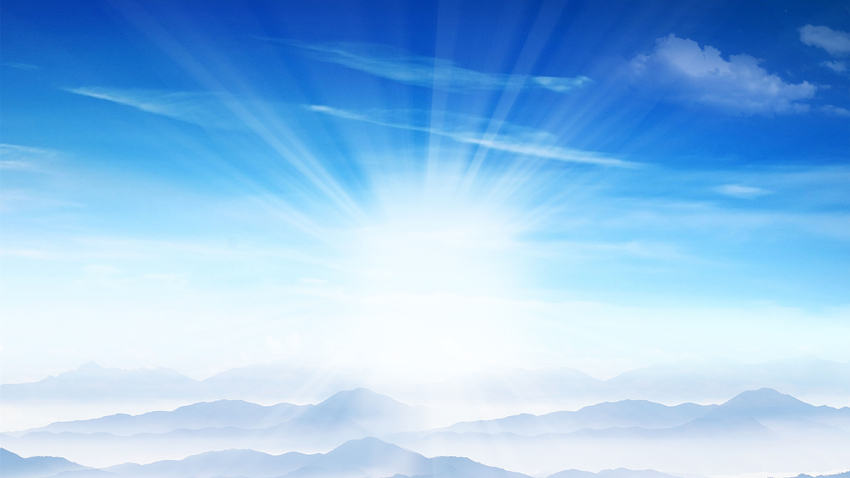 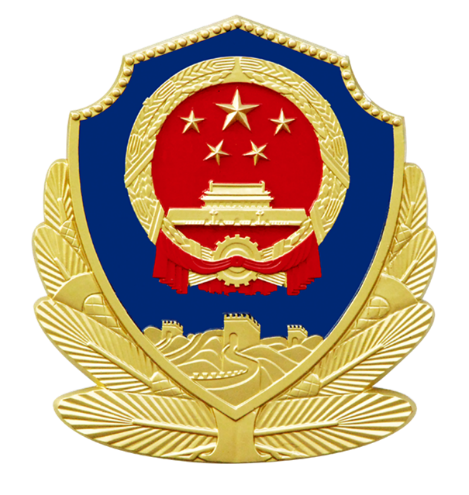 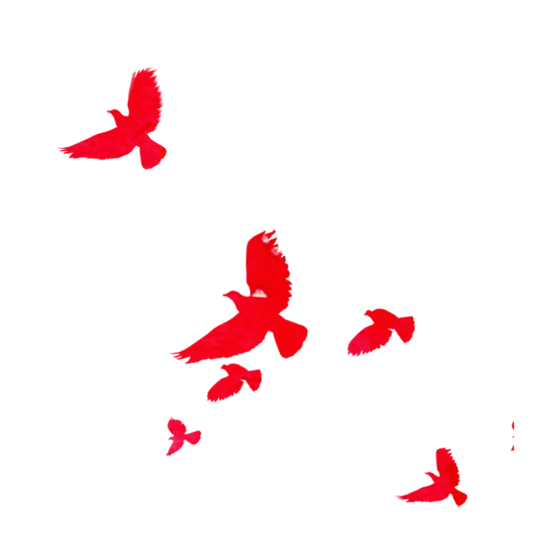 第四章标题
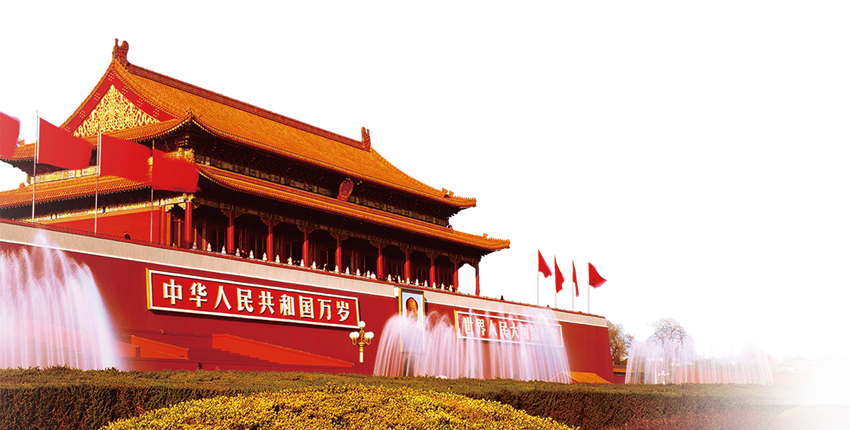 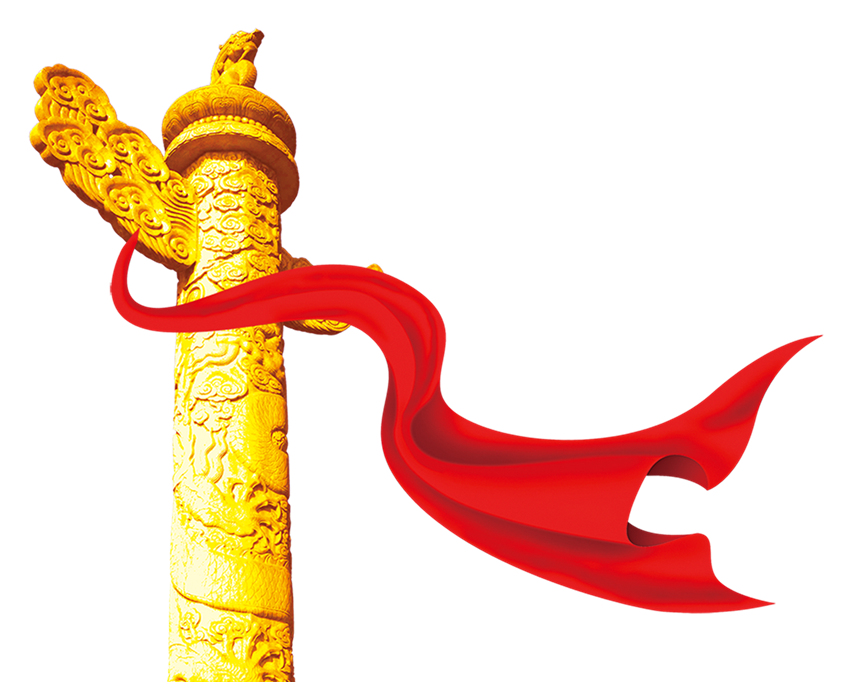 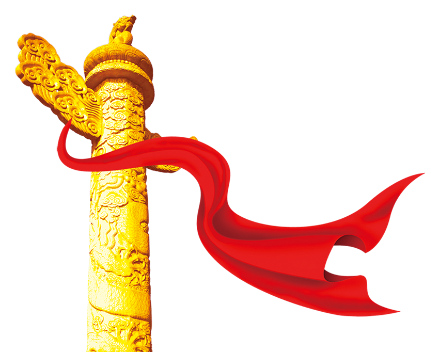 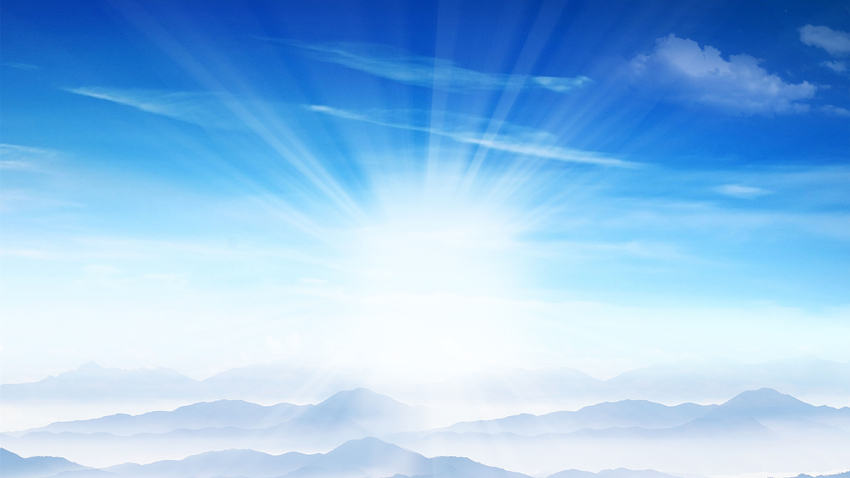 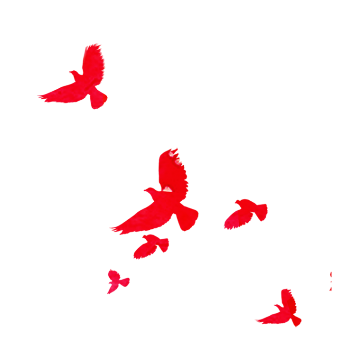 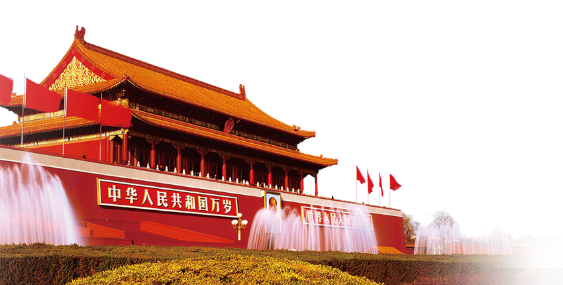 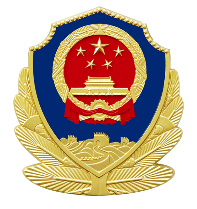 请在这里输入标题
主要内容
标题一
标题六
标题二
这里输入简单的文字概述这里输入简单文字概述简单的文字概述这里输入简单的文字概述这里输入简单的文字概述这里输入简单文字概述简单的文字概述这里输入简单的文字概述
这里输入简单的文字概述这里输入简单文字概述简单的文字概述这里输入简单的文字概述这里输入简单的文字概述这里输入简单文字概述简单的文字概述这里输入简单的文字概述
标题
标题五
标题三
标题四
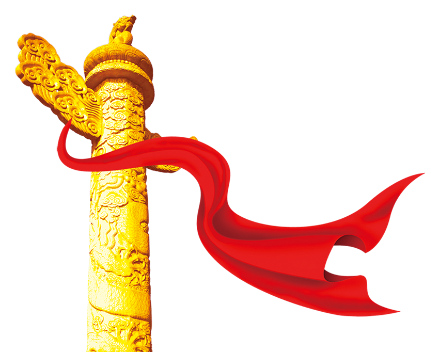 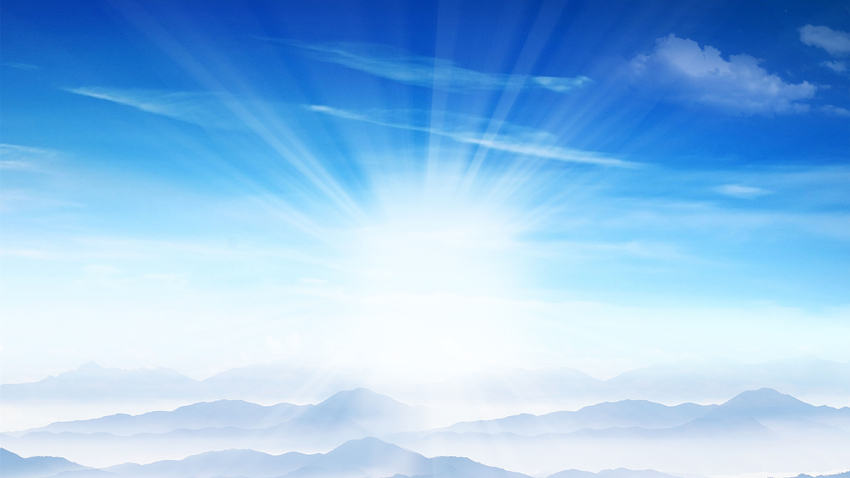 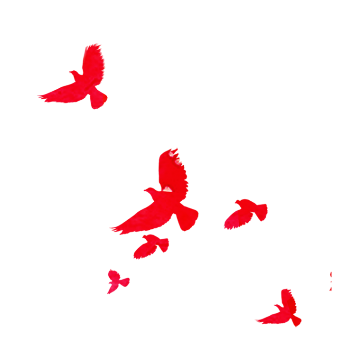 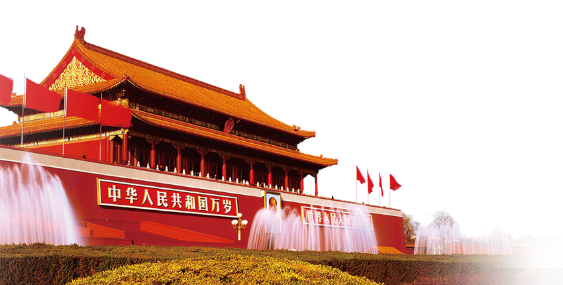 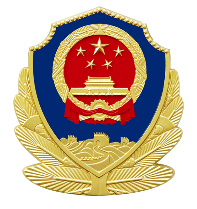 请在这里输入标题
点击输入简要文字内容，文字内容需概括精炼，不用多余的文字修饰，言简意赅的说明分项内容。点击输入简要文字内容，文字内容需概括精炼，言简意赅的说明分项内容……
点击此处添加标题
点击添加正文、温提示正文行距在1.2~1.3之间点击添加正文、温提示正文行距在
点击此处添加标题
点击添加正文、温提示正文行距在1.2~1.3之间点击添加正文、温提示正文行距在
点击输入简要文字内容，文字内容需概括精炼，不用多余的文字修饰，言简意赅的说明分项内容。点击输入简要文字内容，文字内容需概括精炼，言简意赅的说明分项内容……
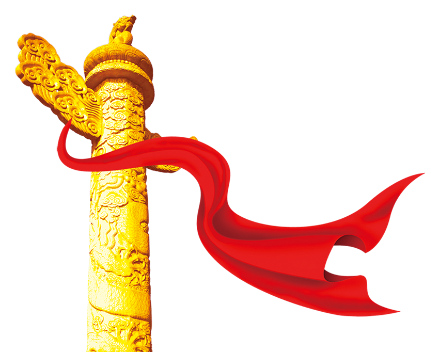 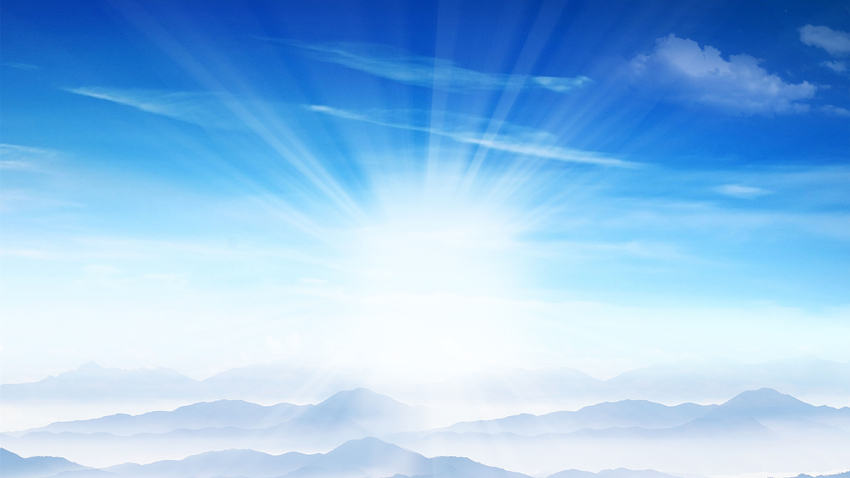 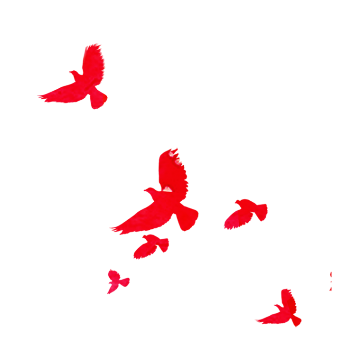 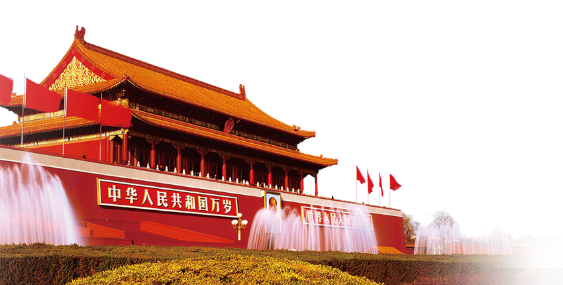 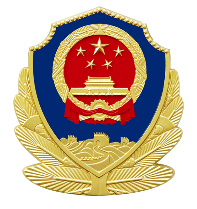 请在这里输入标题
02
03
04
01
单击此处输入标题
请在这里输入您的主要叙述内容
请在这里输入您的主要叙述内容
单击此处输入标题
请在这里输入您的主要叙述内容
请在这里输入您的主要叙述内容
单击此处输入标题
请在这里输入您的主要叙述内容
请在这里输入您的主要叙述内容
单击此处输入标题
请在这里输入您的主要叙述内容
请在这里输入您的主要叙述内容
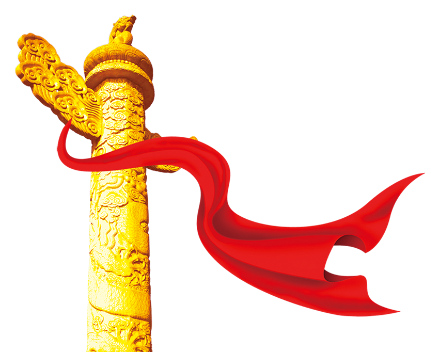 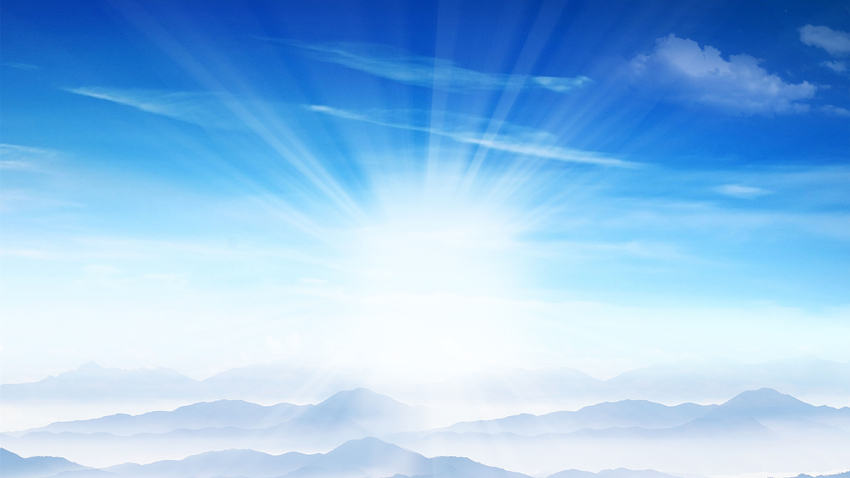 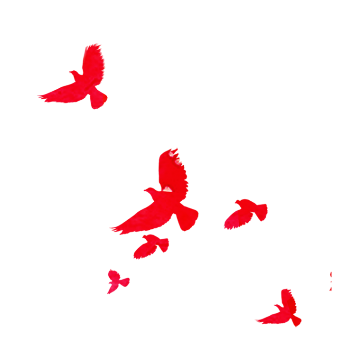 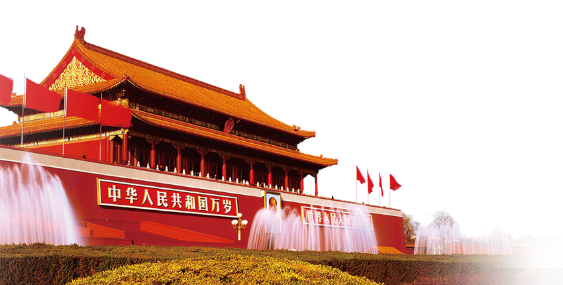 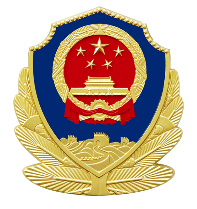 请在这里输入标题
04
单击此处输入标题
请在这里输入您的主要叙述内容
请在这里输入您的主要叙述内容
03
单击此处输入标题
请在这里输入您的主要叙述内容
请在这里输入您的主要叙述内容
02
单击此处输入标题
请在这里输入您的主要叙述内容
请在这里输入您的主要叙述内容
01
单击此处输入标题
请在这里输入您的主要叙述内容
请在这里输入您的主要叙述内容
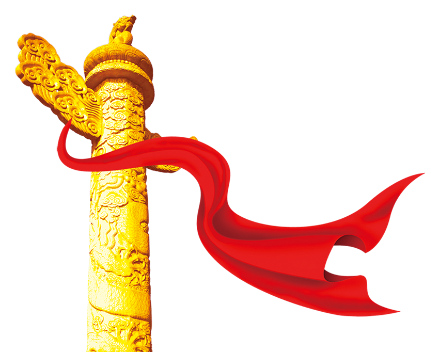 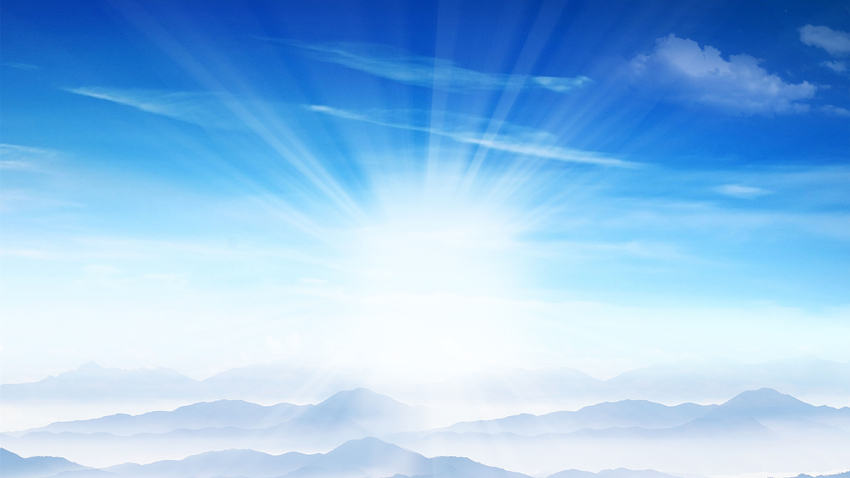 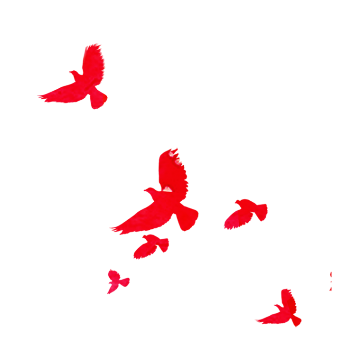 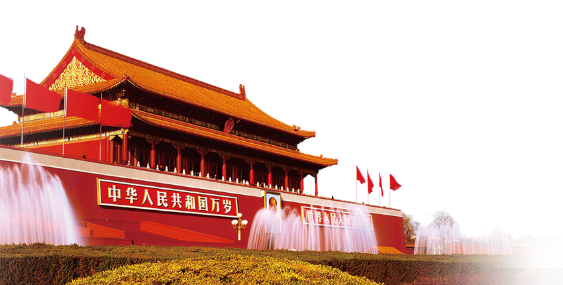 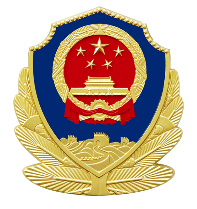 请在这里输入标题
此处添加编辑标题
此处添加编辑标题
这里输入简单的文字概述这里输入简单字概述这里输入简单简单的文字概述
这里输入简单的文字概述这里输入简单字概述这里输入简单简单的文字概述
此处添加编辑标题
此处添加编辑标题
这里输入简单的文字概述这里输入简单字概述这里输入简单简单的文字概述
这里输入简单的文字概述这里输入简单字概述这里输入简单简单的文字概述
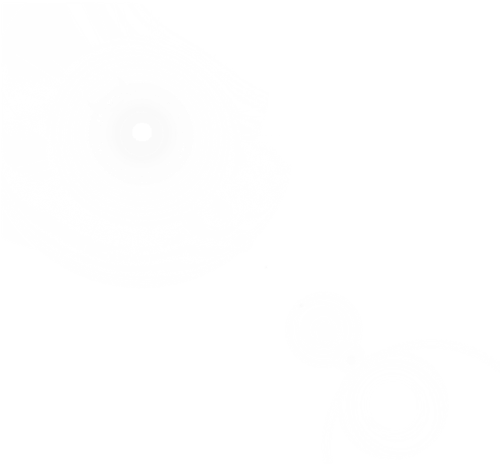 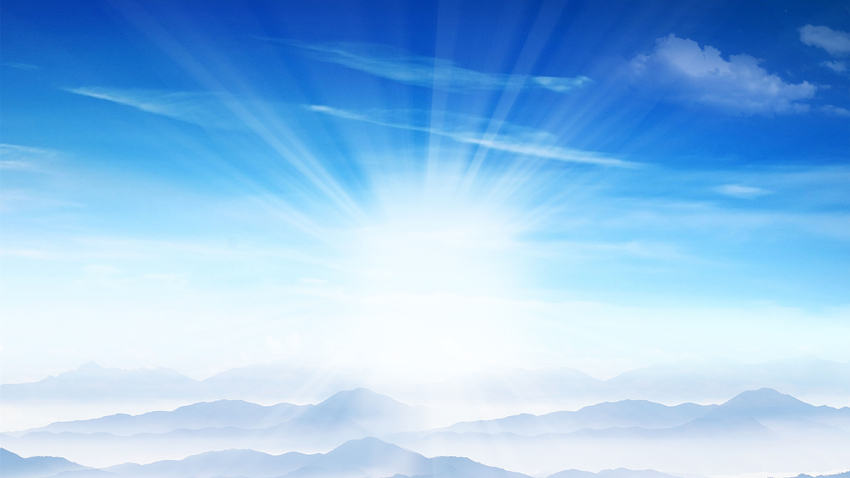 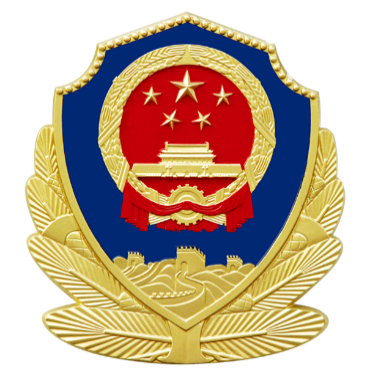 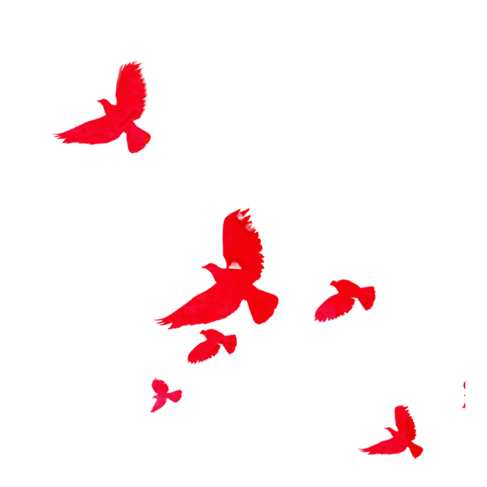 感谢各位聆听
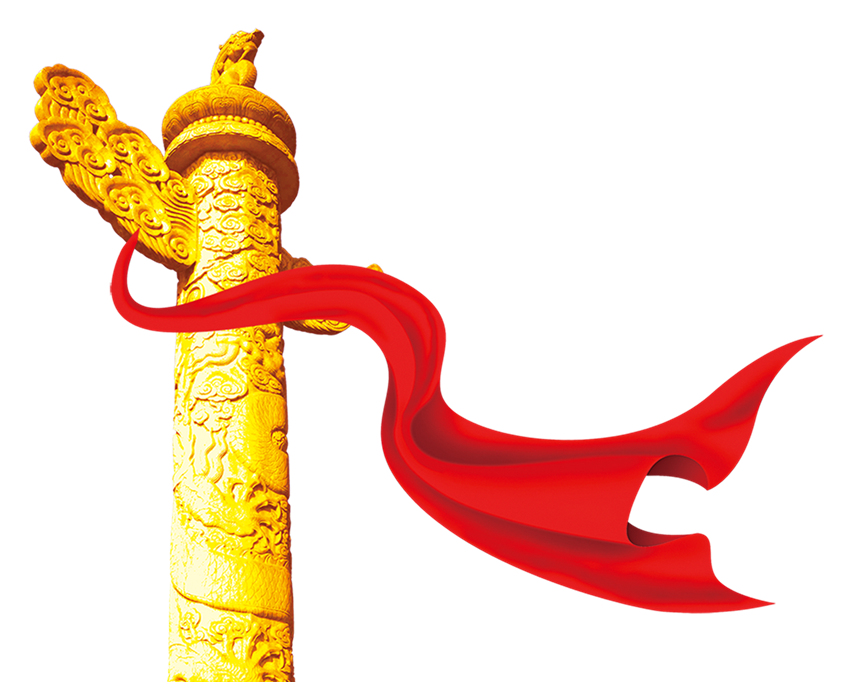 立警为公    执法为民     依法治国     指正为民
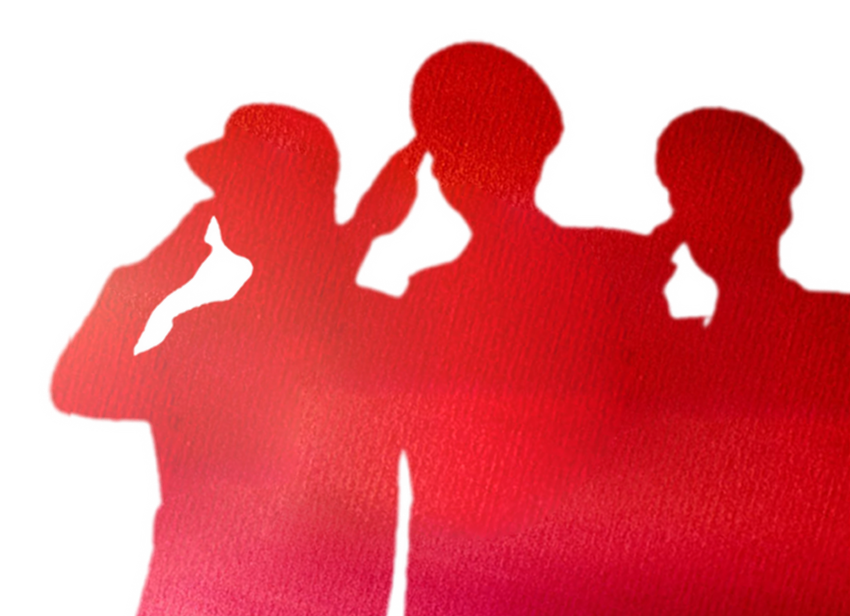 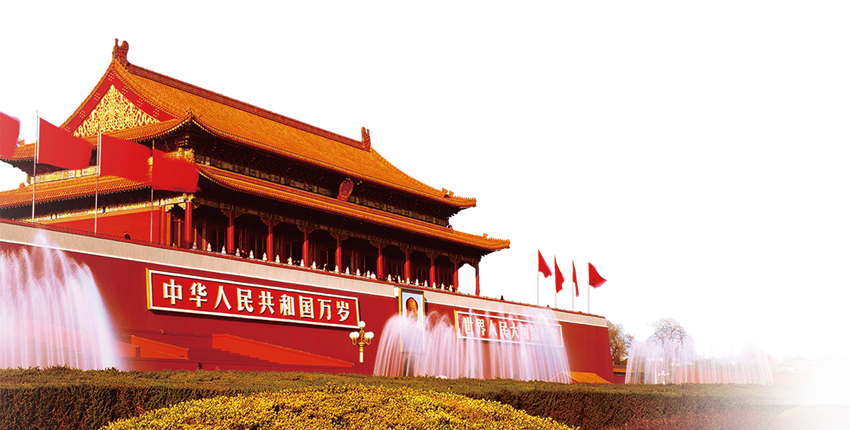 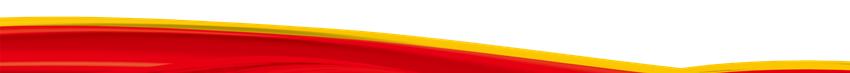 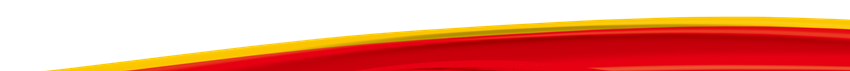 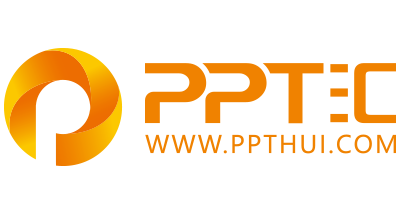 上万精品PPT模板全部免费下载
PPT汇    www.ppthui.com
PPT模板下载：www.ppthui.com/muban/            行业PPT模板：www.ppthui.com/hangye/
工作PPT模板：www.ppthui.com/gongzuo/         节日PPT模板：www.ppthui.com/jieri/
PPT背景图片： www.ppthui.com/beijing/            PPT课件模板：www.ppthui.com/kejian/
[Speaker Notes: 模板来自于 https://www.ppthui.com    【PPT汇】]
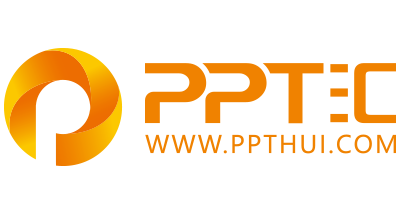 10000+套精品PPT模板全部免费下载
www.ppthui.com
PPT汇

PPT模板下载：www.ppthui.com/muban/            行业PPT模板：www.ppthui.com/hangye/
工作PPT模板：www.ppthui.com/gongzuo/         节日PPT模板：www.ppthui.com/jieri/
党政军事PPT：www.ppthui.com/dangzheng/     教育说课课件：www.ppthui.com/jiaoyu/
PPT模板：简洁模板丨商务模板丨自然风景丨时尚模板丨古典模板丨浪漫爱情丨卡通动漫丨艺术设计丨主题班会丨背景图片

行业PPT：党政军事丨科技模板丨工业机械丨医学医疗丨旅游旅行丨金融理财丨餐饮美食丨教育培训丨教学说课丨营销销售

工作PPT：工作汇报丨毕业答辩丨工作培训丨述职报告丨分析报告丨个人简历丨公司简介丨商业金融丨工作总结丨团队管理

More+
[Speaker Notes: 模板来自于 https://www.ppthui.com    【PPT汇】]